Overview of quantum error correction
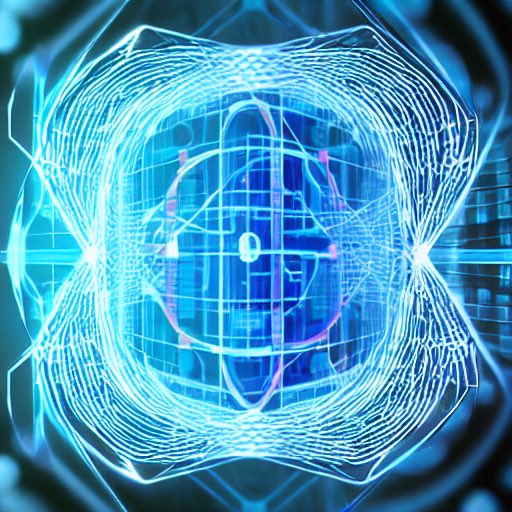 stability.ai image, @quantshah
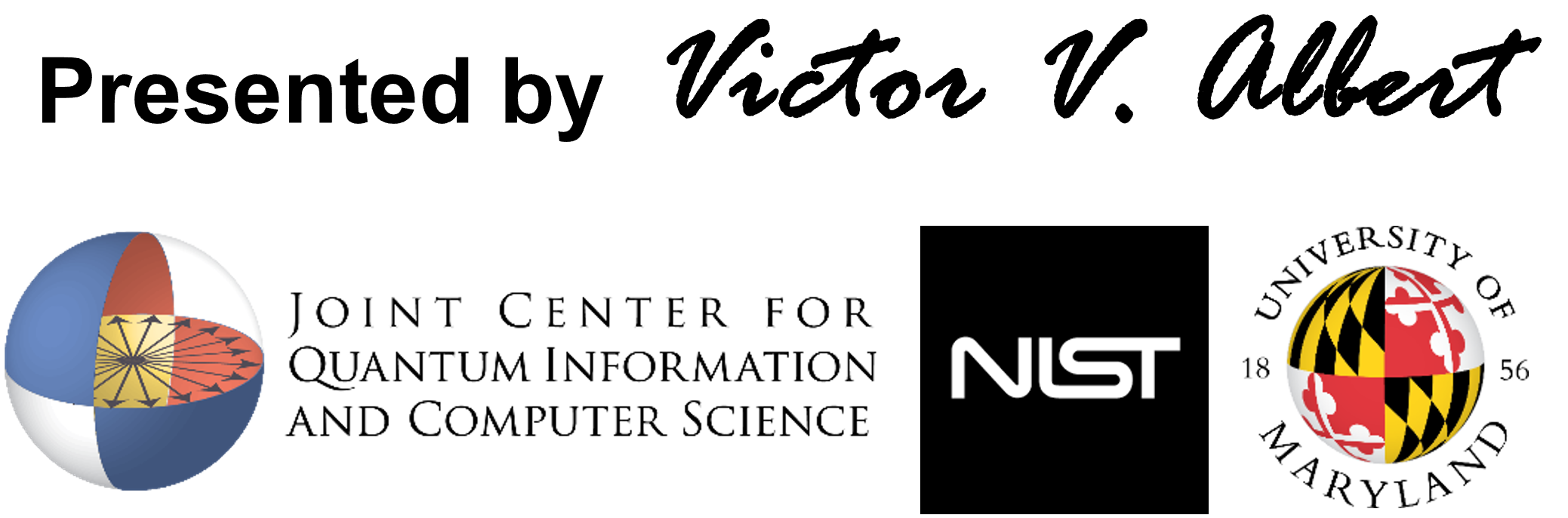 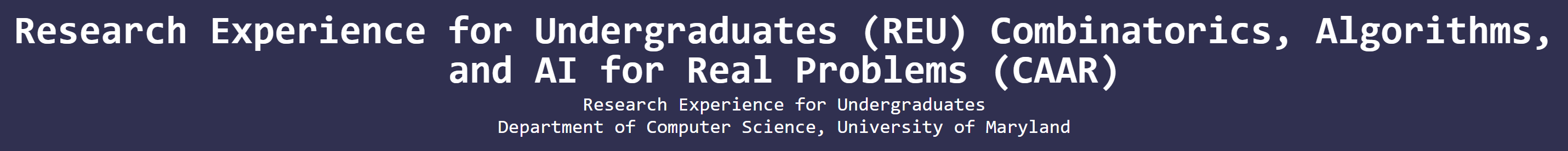 GOAL OF ERROR CORRECTION
To preserve messages sent through a noisy transmission channel by encoding the messages in an error-correcting code
More precisely: to make sure the rate of corruption of encoded (i.e., logical) information is lower than that of the same information sent without the extra encoding step.
message
space- or time-like
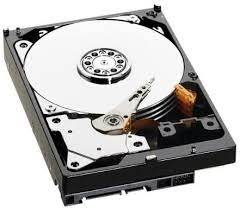 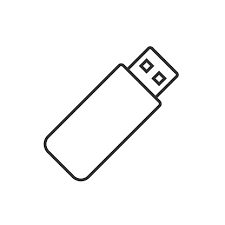 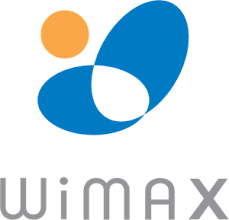 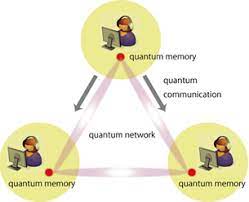 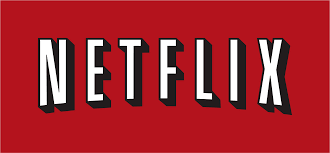 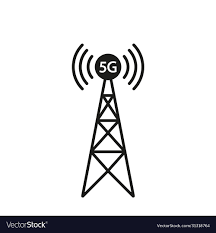 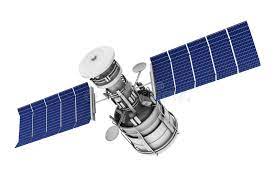 QEC: ORIGINS & GROWTH
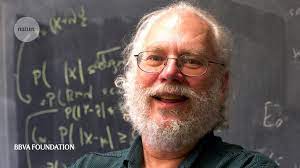 Peter Shor:
Quantum error-correcting codes (1995)
Fault-tolerant syndrome measurement (1996)
Fault-tolerant universal quantum gates (1996)
Using QEC to prove security of QKD (2000)
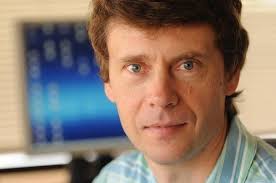 Other pioneers:
Stabilizer codes (Gottesman + Calderbank, Rains, Shor, Sloane)
FT error correction (Shor, Steane, Knill)
QEC conditions (Knill, Laflamme)
Concatenated threshold theorem (Aharonov, Ben-Or)
Alexei Yu. Kitaev:
Topological quantum codes (1996-2003)
Physically protected quantum computing (1997)
Computing with nonabelian anyons (1997)
CSS-to-homology dictionary (1998)
Magic state distillation (1999-2004)
Majorana modes in quantum wires (2000)
Some material from: J. Preskill, QEC 2017 talk
INTRO TO QEC
(questions encouraged)
[Speaker Notes: Interacted with researchers in all four of these areas]
BASICS OF ERROR CORRECTION: REPETITION CODE
Code: subspace of a quantum system that allows protection against some noise channel.
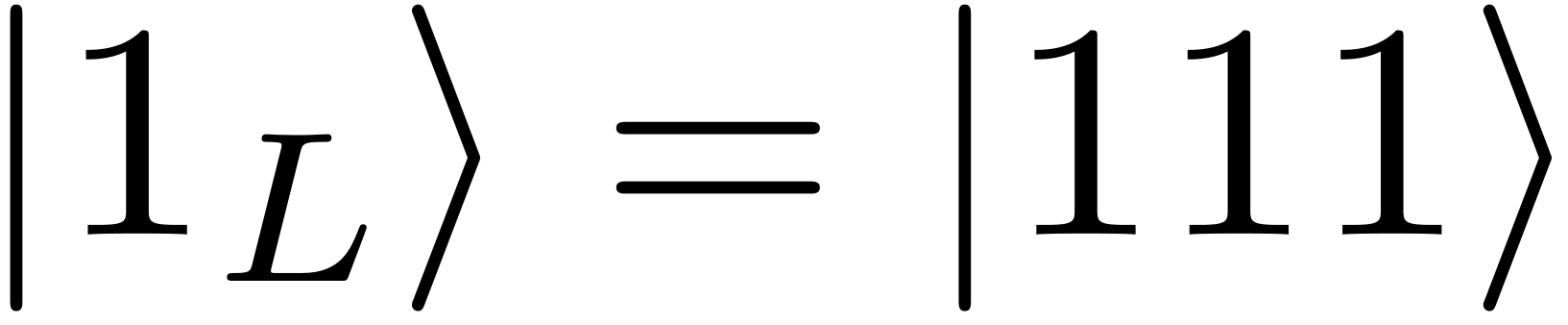 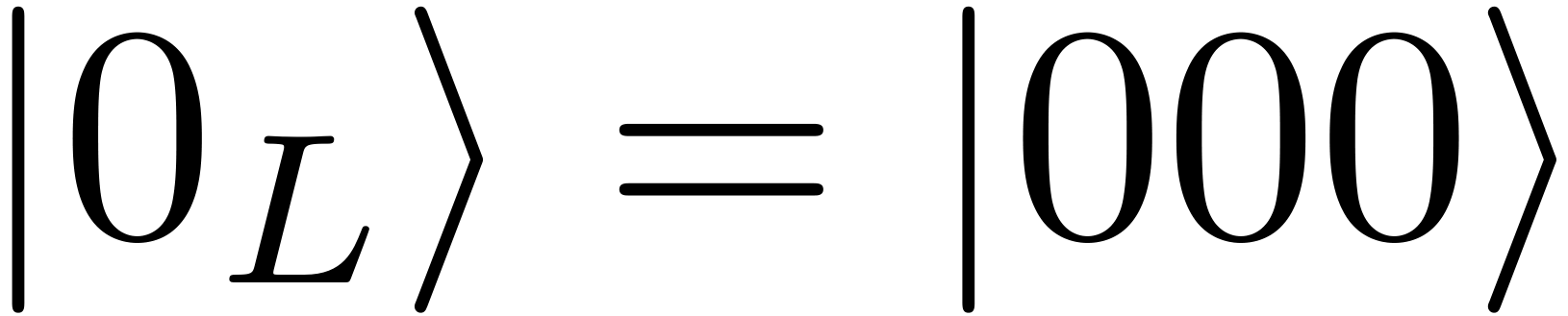 Codewords:
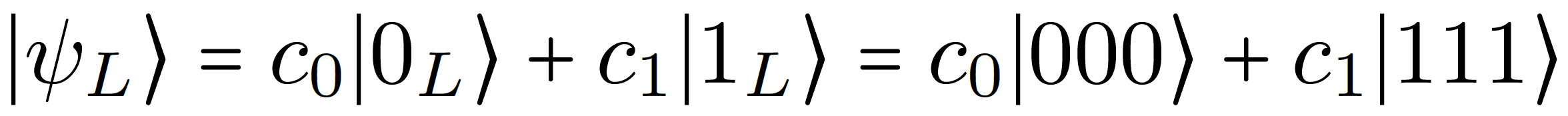 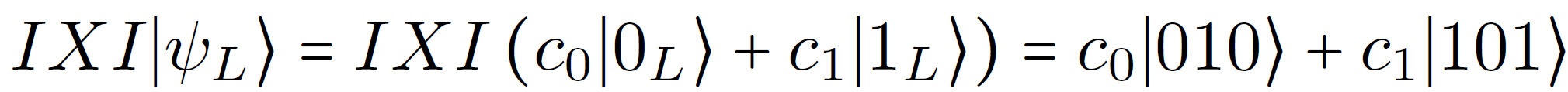 error words
Since the two spaces can be distinguished without collapsing the logical information within them, bit flips are detectable. This is true for any error taking information out of codespace.
Q.E.D.
ONE ROUND OF QEC
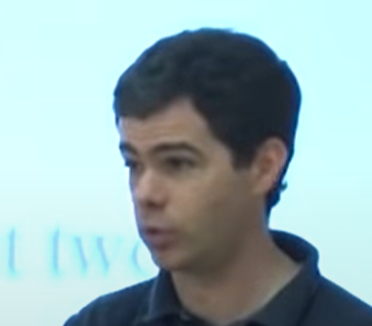 Measure the syndrome, not the data!
Lookup table
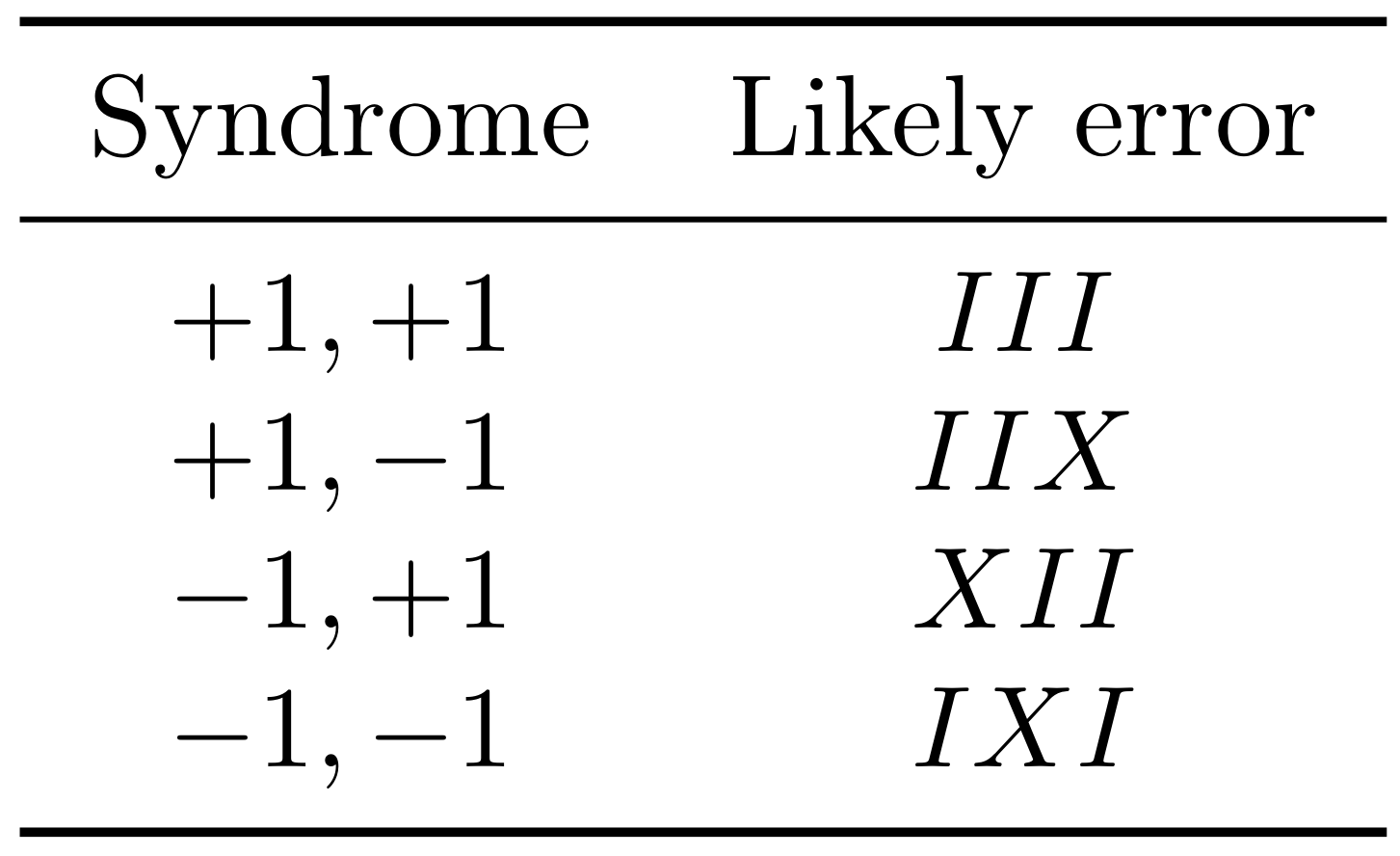 Correction rounds generalize straightforwardly to other types of errors and other codes.
MY FIRST QUANTUM CODE
Repetition code fails vs. phase errors:
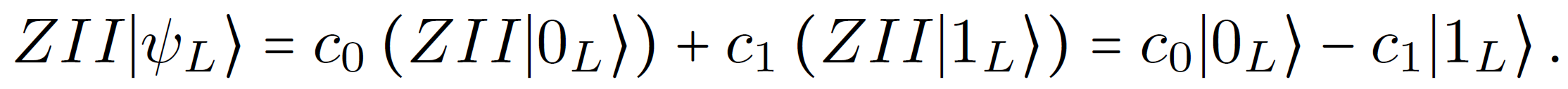 Four-qubit code detects both bit and phase errors:
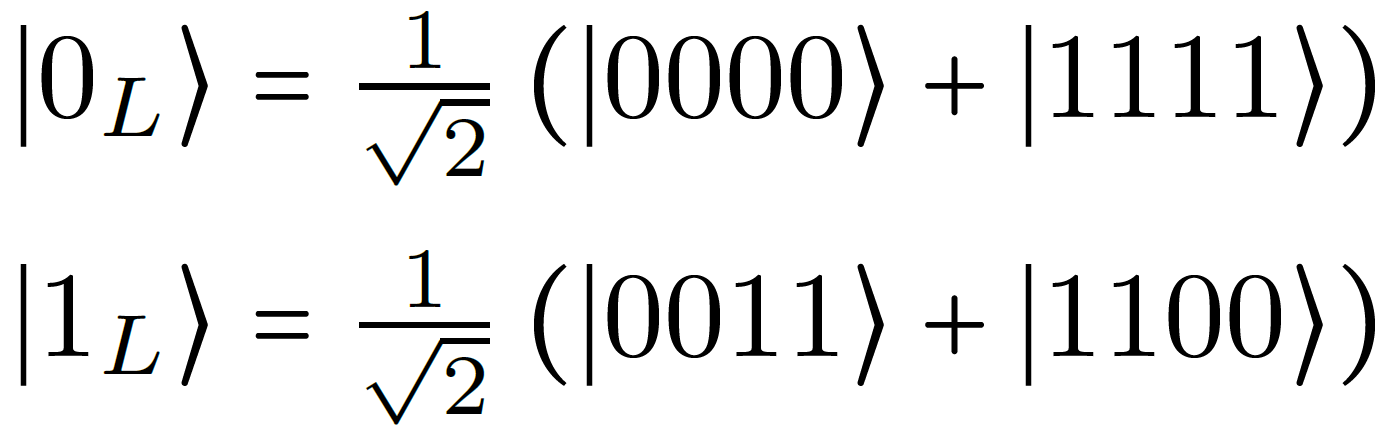 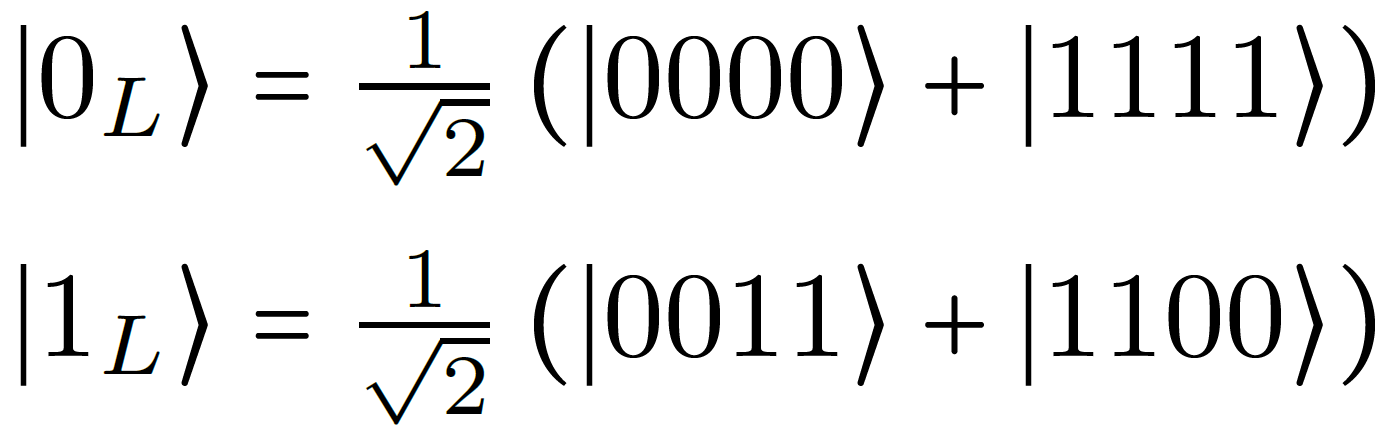 Single bit flips are detectable due to spacing between computational basis states participating in superpositions of each codeword:
2nd qubit bit flip
1st qubit bit flip
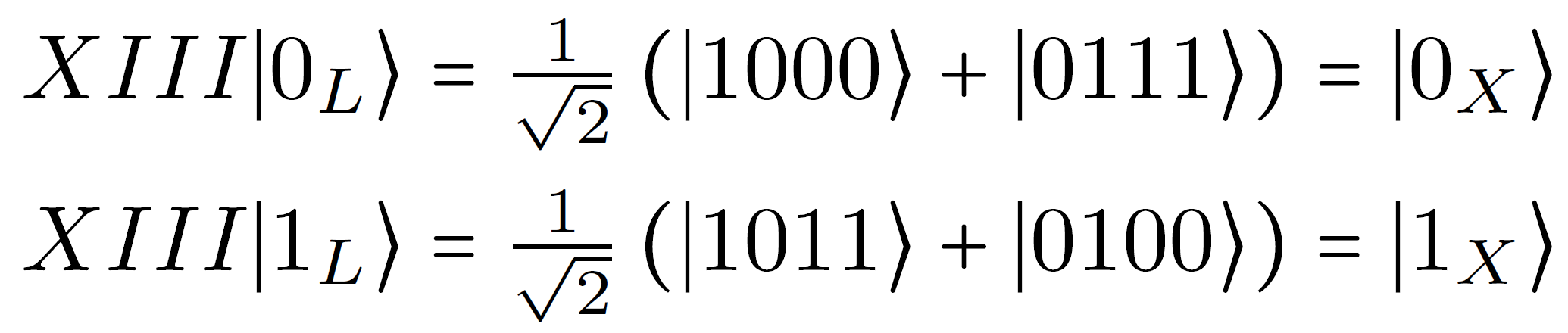 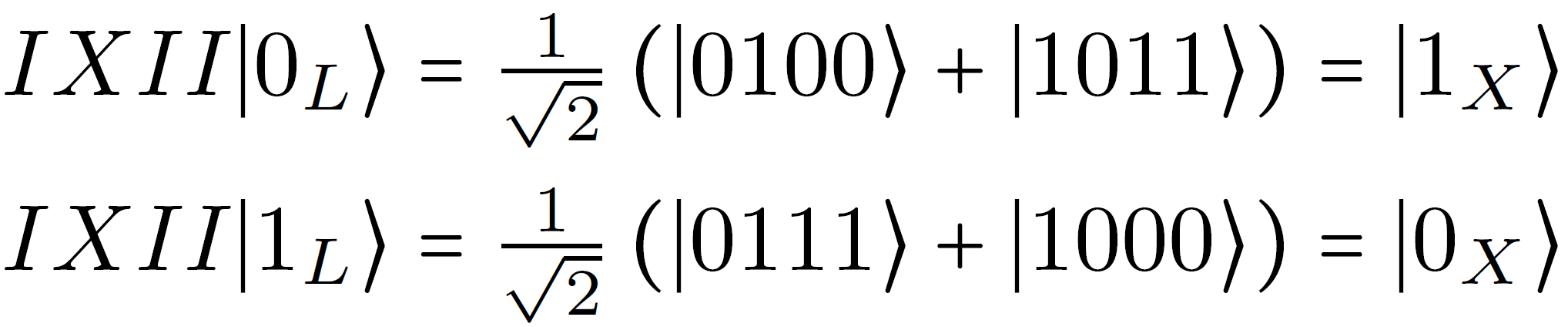 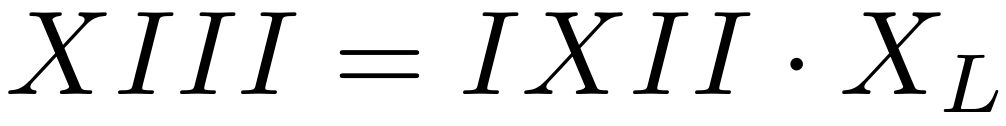 MY FIRST QUANTUM CODE
Four-qubit code detects both bit and phase errors:
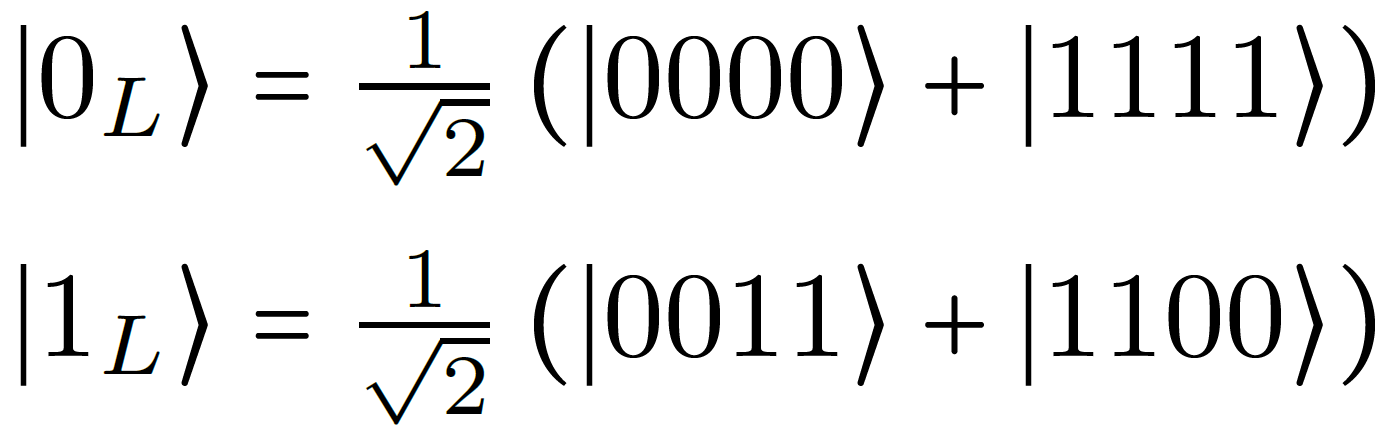 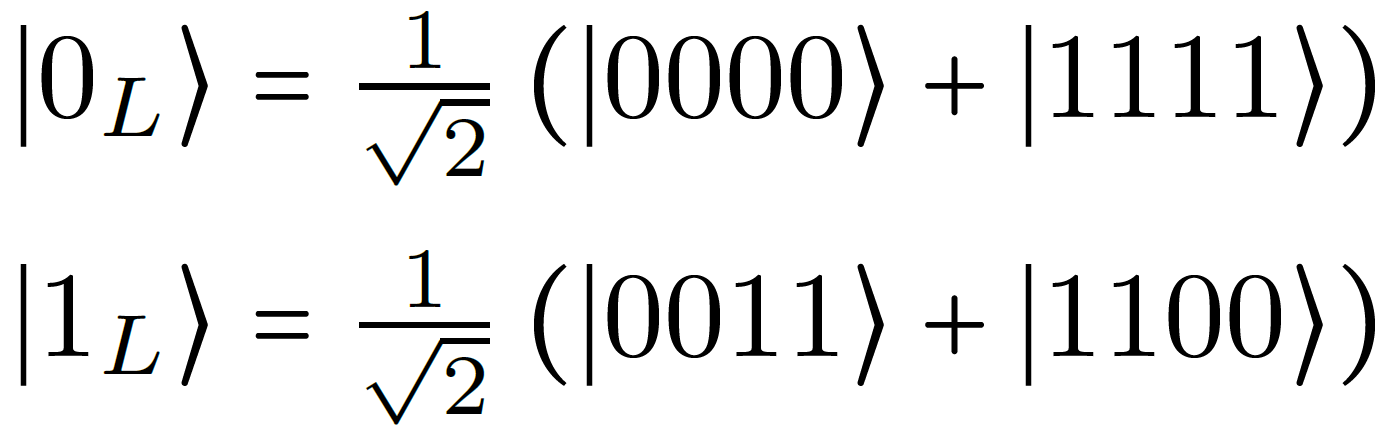 Single phase flips are detectable due to each codeword itself being in superposition:
3rd or 4th qubit bit flip
1st or 2nd qubit phase flip
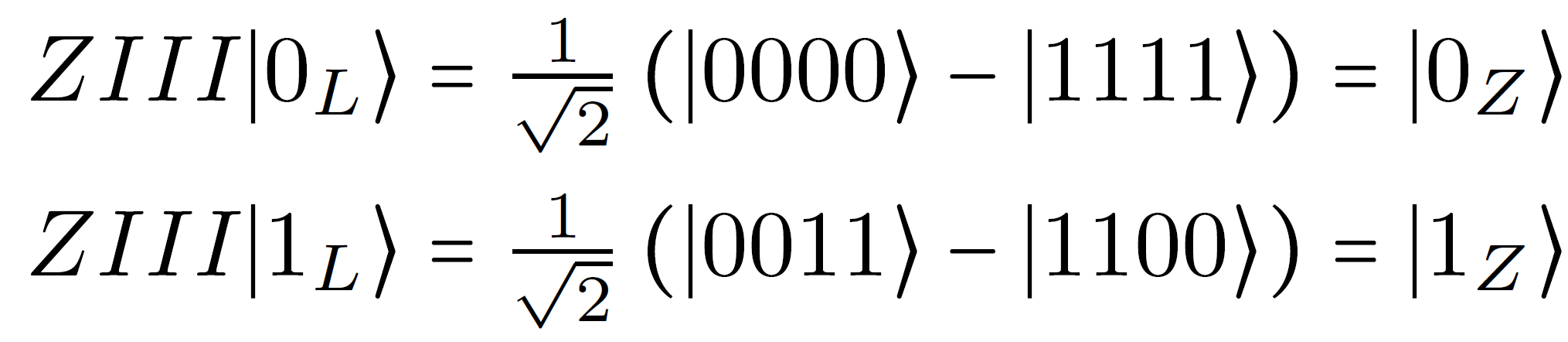 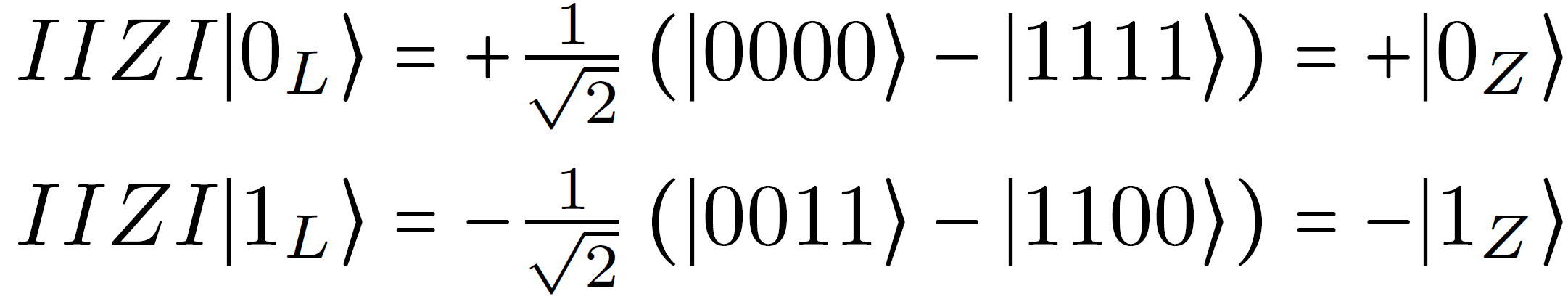 All four phase flips take one out of codespace  detectable.
1st & 2nd qubit phase flips map to same error space, induce different effect than 3rd & 4th qubit phase flips  not correctable.
ERROR SPACE STRUCTURE
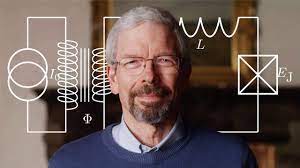 Noise is continuous, but measured errors are discrete!
Check operator measurement collapses system onto codespace or an error space.
Paulis are a basis for single-qubit operators
  General errors are detectable!
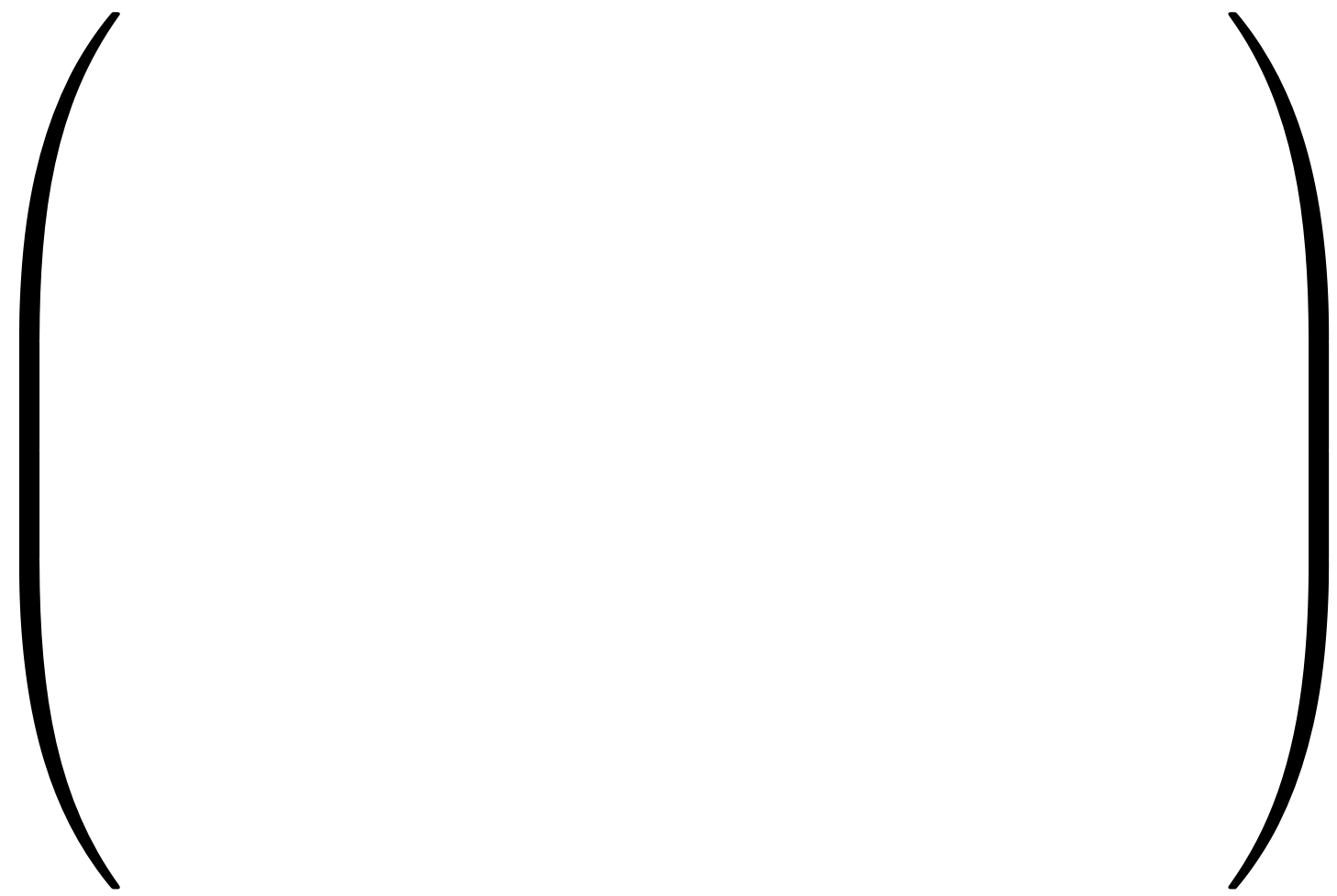 Example: Z-axis rotation:
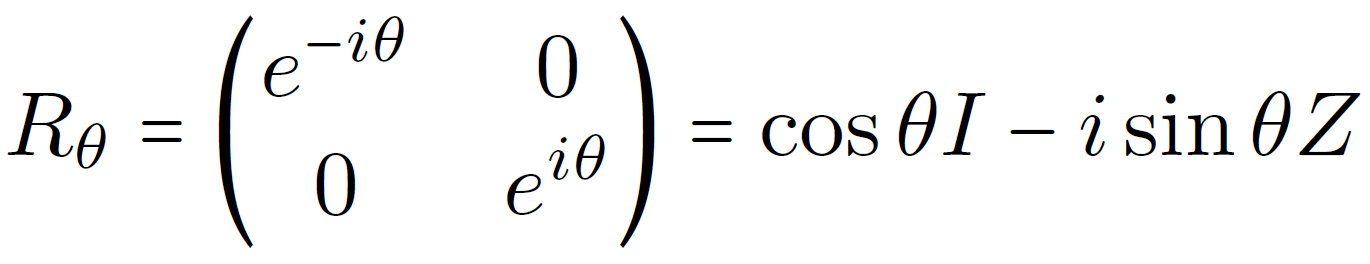 The result superposition of error space collapses to one error space upon a round of EC:
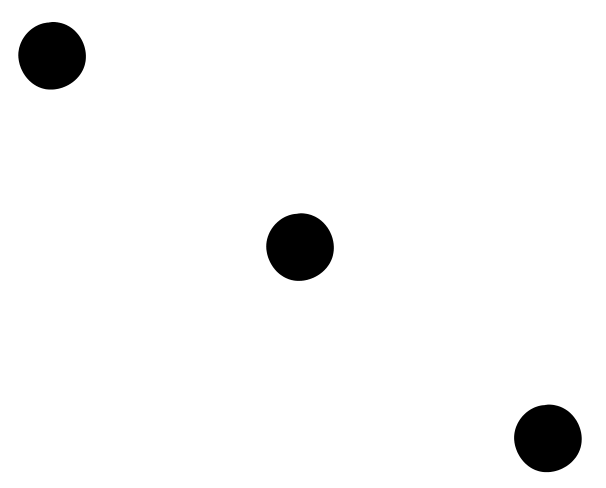 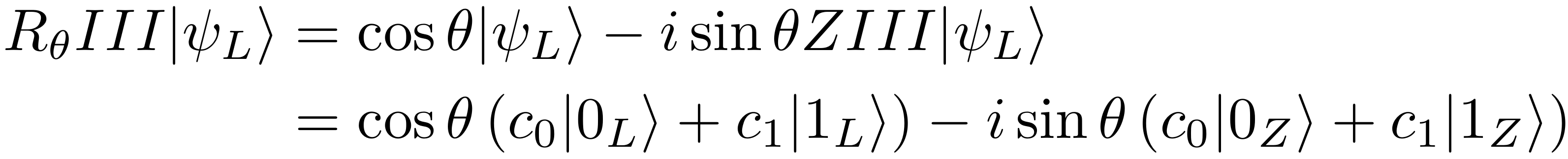 GENERAL QEC CONDITIONS
Environment does not distinguish codewords


Environment cannot connect distinct codewords:
Error-correction conditions
Error-detection conditions
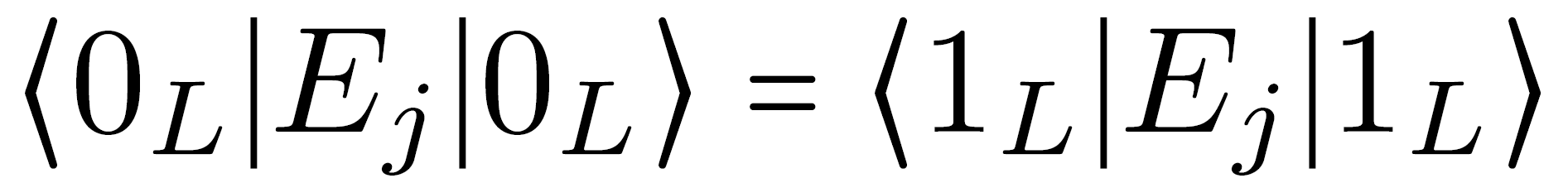 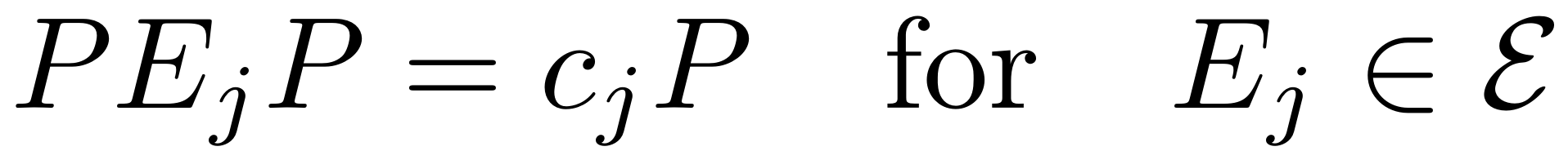 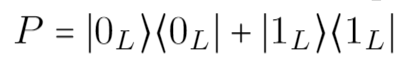 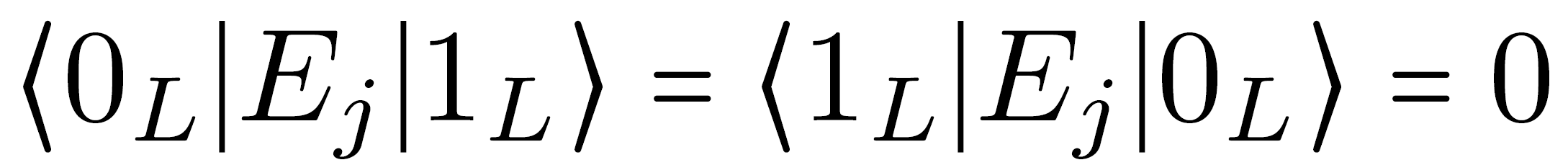 Example: constant need not be zero:
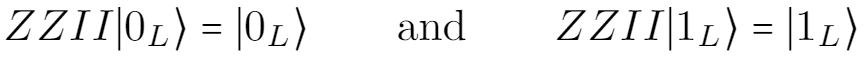 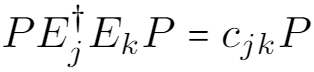 Example: single-qubit bit flips are not correctable for four-qubit code b/c they cannot undo each other:
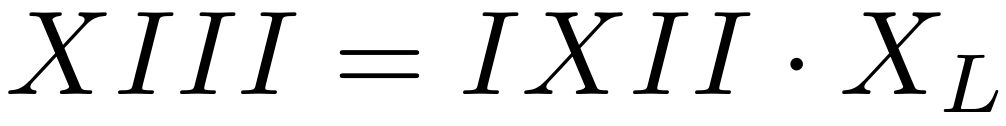 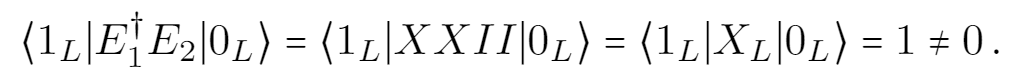 SIMPLE CODES  IMPORTANT CODES
[Speaker Notes: Interacted with researchers in all four of these areas]
FOUR-QUBIT CODE  CONCATENATED CODE
Another basis for the codespace yields a pattern:
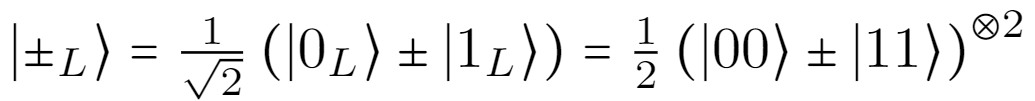 The four-qubit code can be viewed as a bit-phase concatenated code:
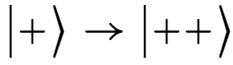 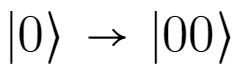 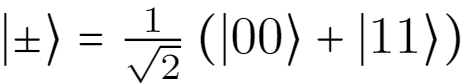 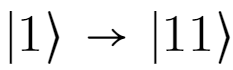 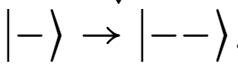 change to phase basis
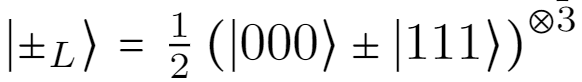 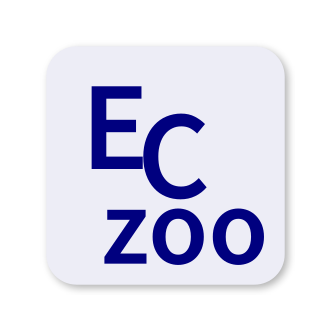 https://errorcorrectionzoo.org/c/quantum_parity
FOUR-QUBIT CODE  STABILIZER CODE
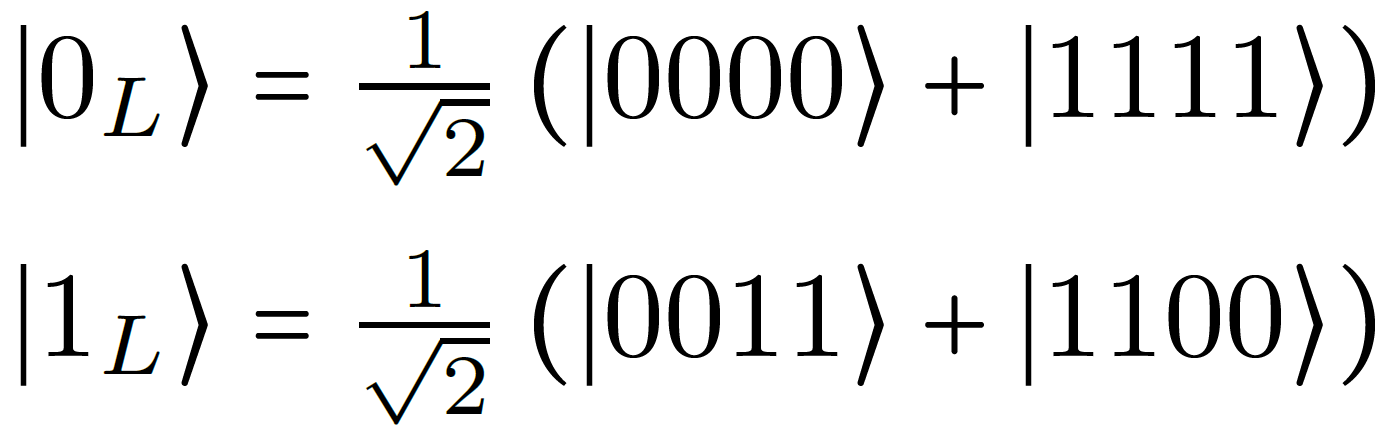 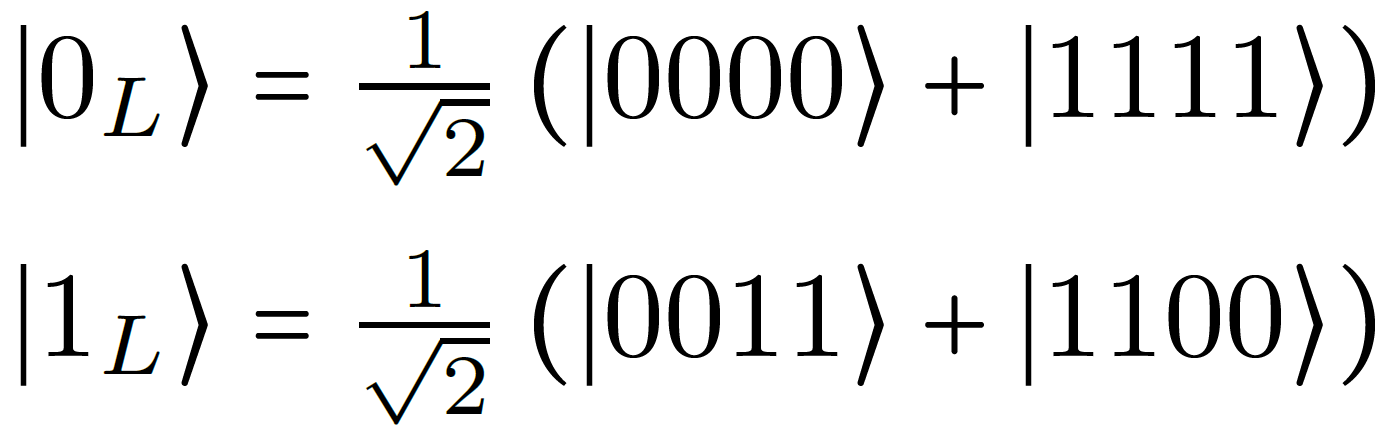 Recall four-qubit code:
Recall observation of operator for which the codespace is a +1-eigenvalue eigen-subspace:
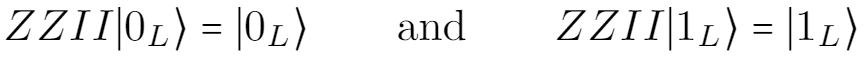 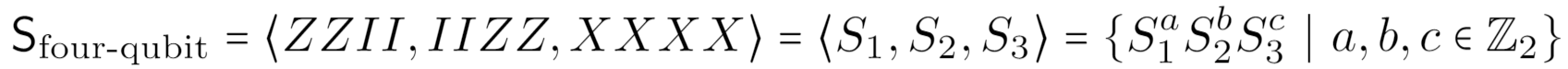 Distance
# logical qubits
# physical qubits
Advantages of stabilizer codes (over other codes):
Efficient presentation in terms of stabilizer generators.
Syndromes obtained for free: group generators are check operators.
General idea: works for bosons, fermions, modular qudits, Galios qudits, molecules.
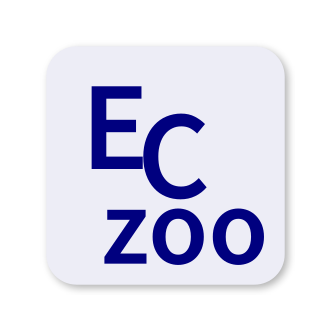 https://errorcorrectionzoo.org/c/stabilizer
FOUR-QUBIT CODE  CSS CODE
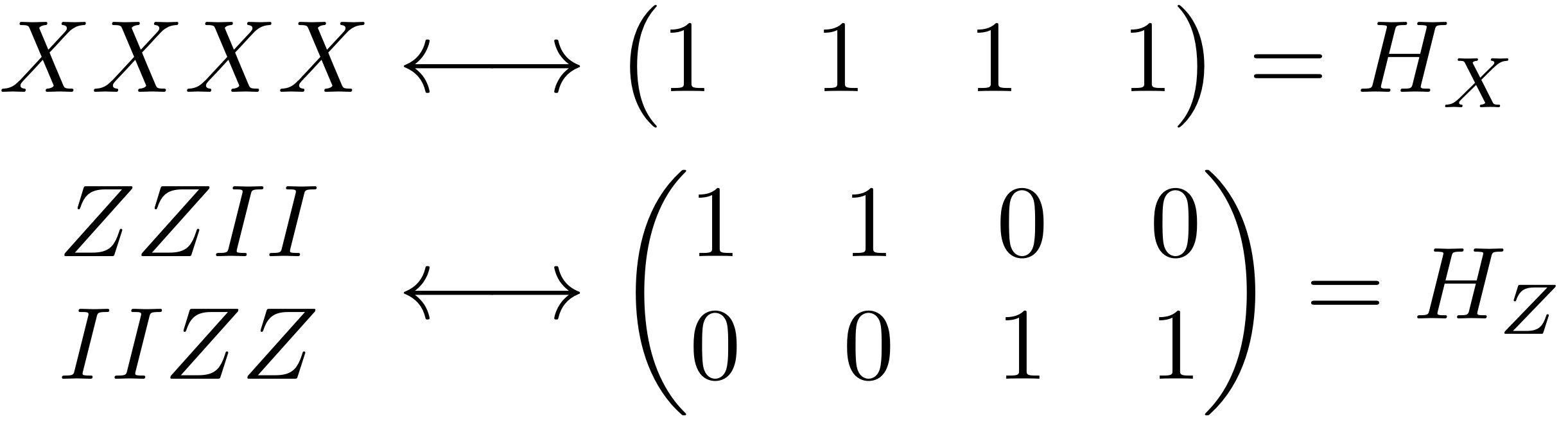 Re-write stabilizer generators of four-qubit code as binary matrices:
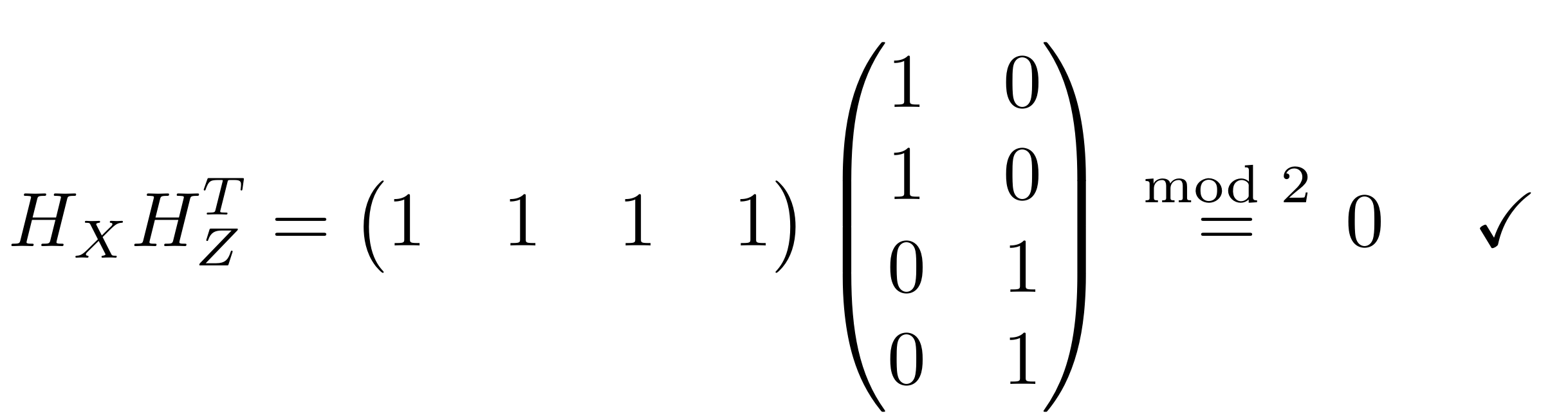 Stabilizer commutation requirement equivalent to following CSS condition on matrices:
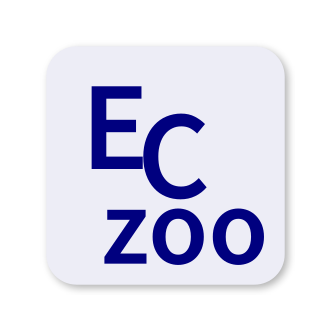 We just need a particular pair of matrices:
Borrow from classical codes  CSS codes
Embed into chain complex  CSS-to-homology dictionary
Calderbank-Shor-Steane: https://errorcorrectionzoo.org/c/css
Kitaev 1998
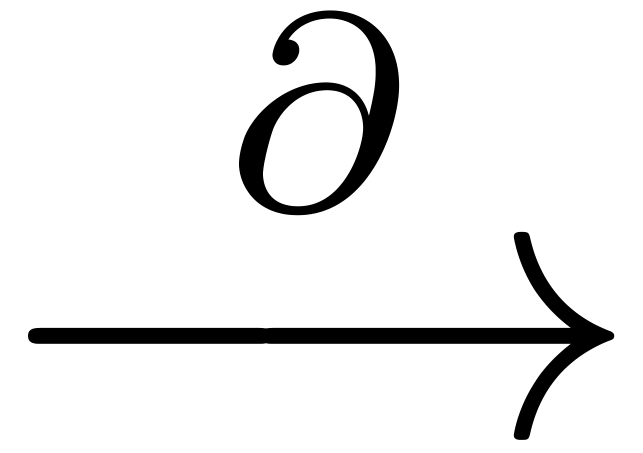 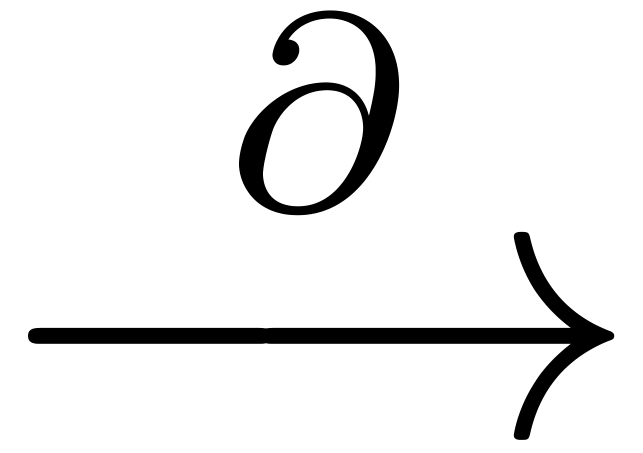 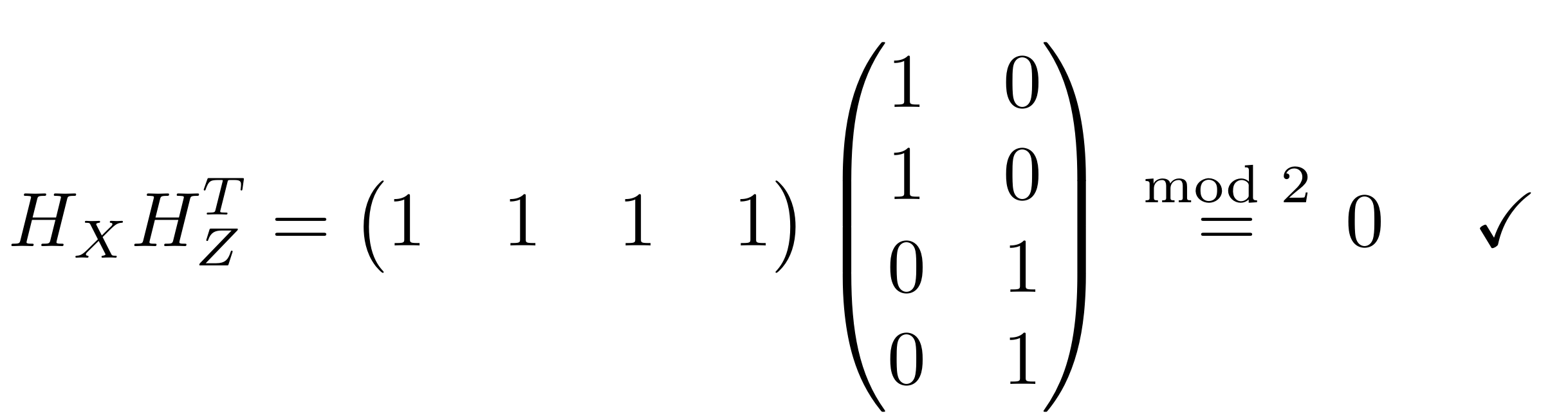 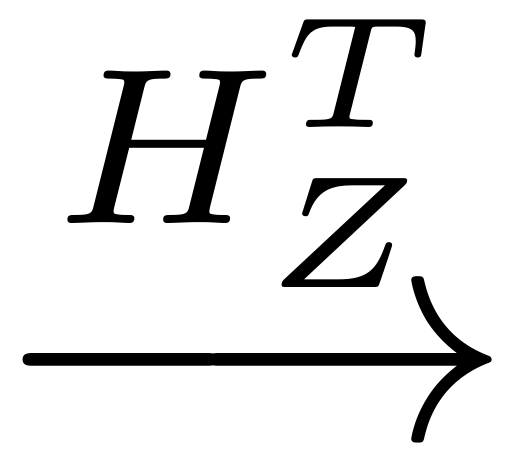 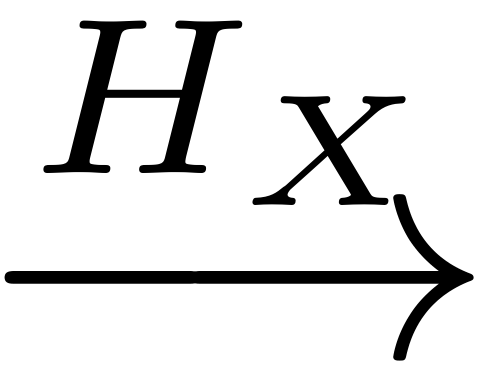 physical qubit space
FOUR-QUBIT CODE  SURFACE CODE
Arrange the four qubits (   ) into a square and observe geometrical pattern formed by stabilizer generators:
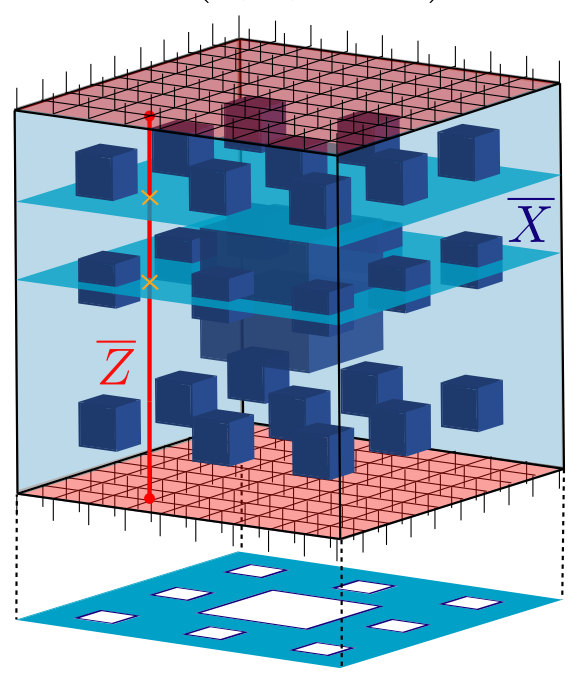 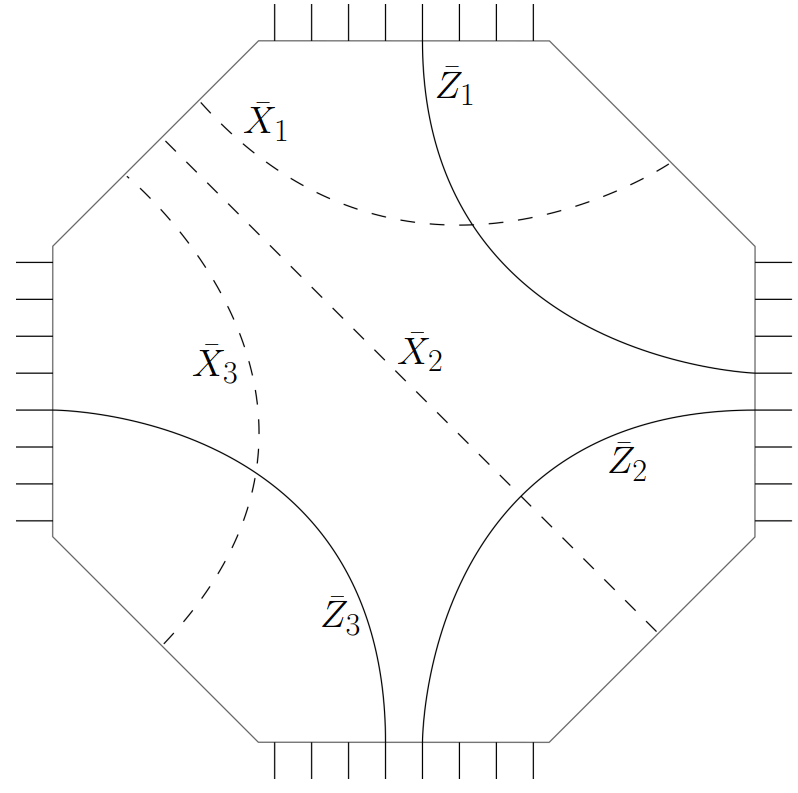 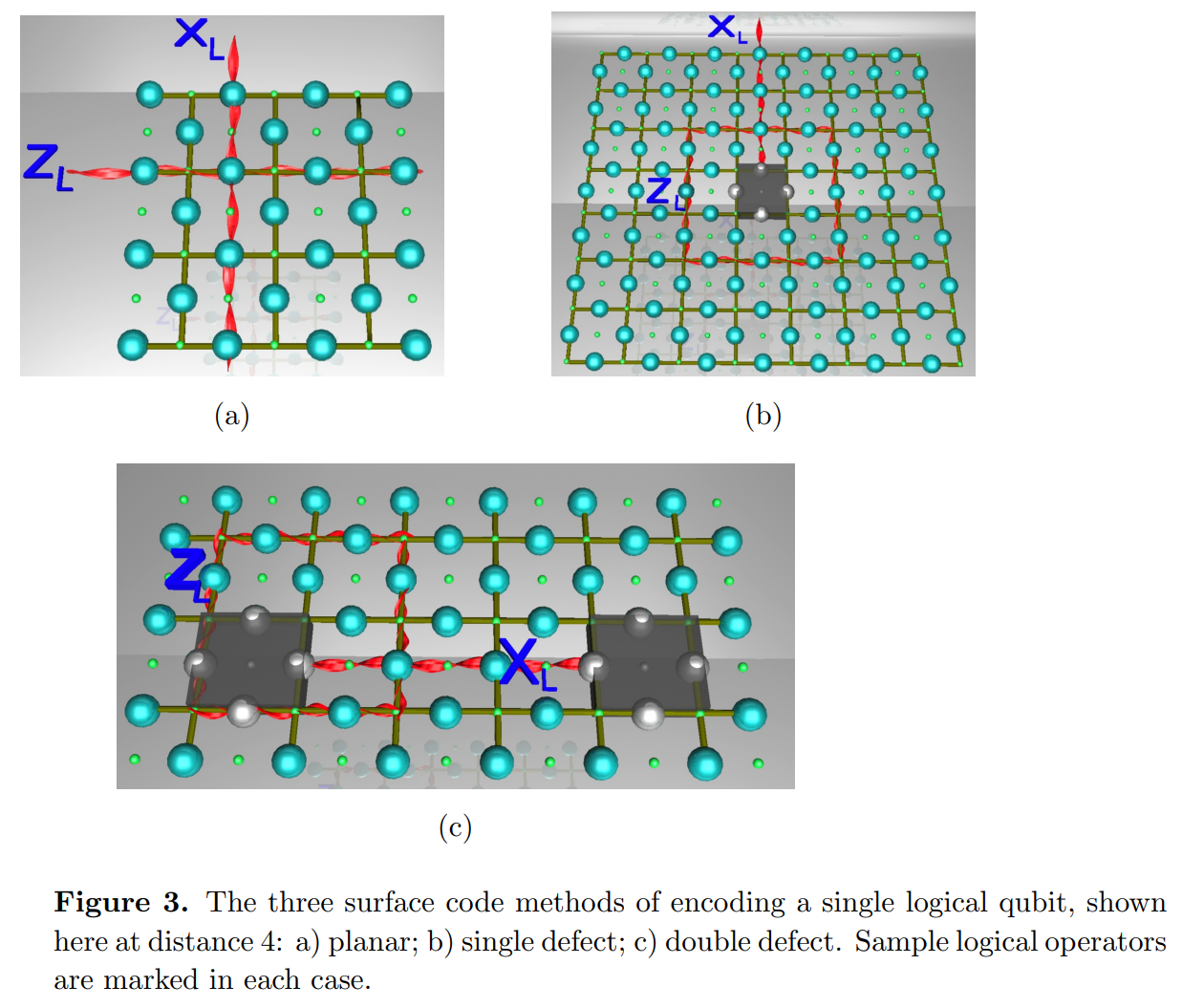 Geometries with holes arXiv:1111.4022
Hyperbolic geometries arXiv:1506.04029
Fractal geometries arXiv:2201.03568
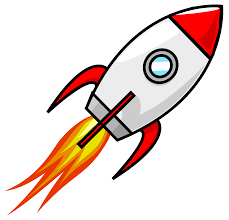 Springboard to other geometries; connection to topological phases.
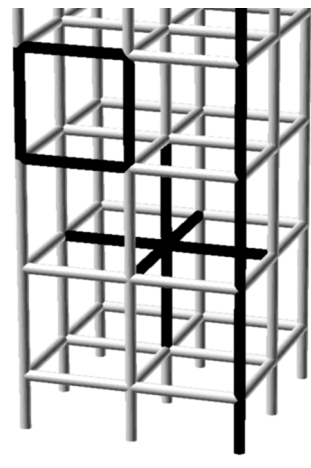 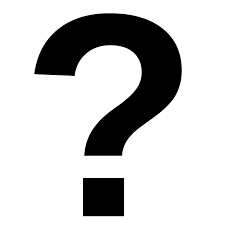 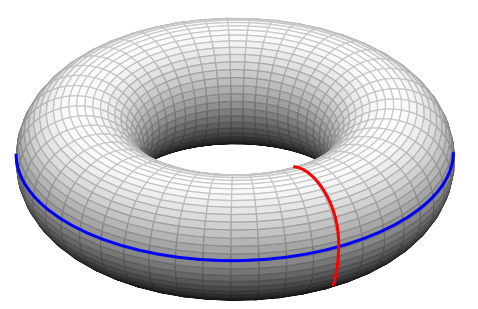 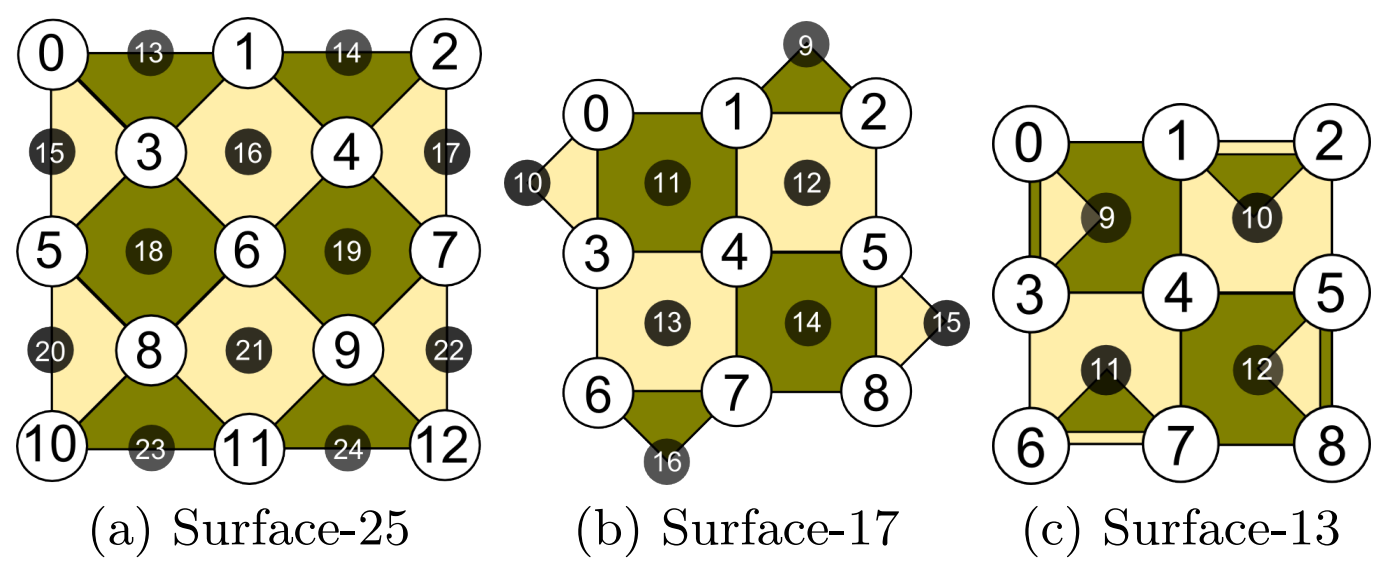 Nontrivial boundaries 
toric code 
quant-ph/9707021
Exotic manifolds >=4D 
arXiv:math/0002124, arXiv:1310.5555
3D version 
arXiv:1406.4227
Rotated surface codes: arXiv:1404.3747
FOUR-QUBIT CODE  BINOMIAL CODE
Add up individual binary labels of each basis state for each codeword:
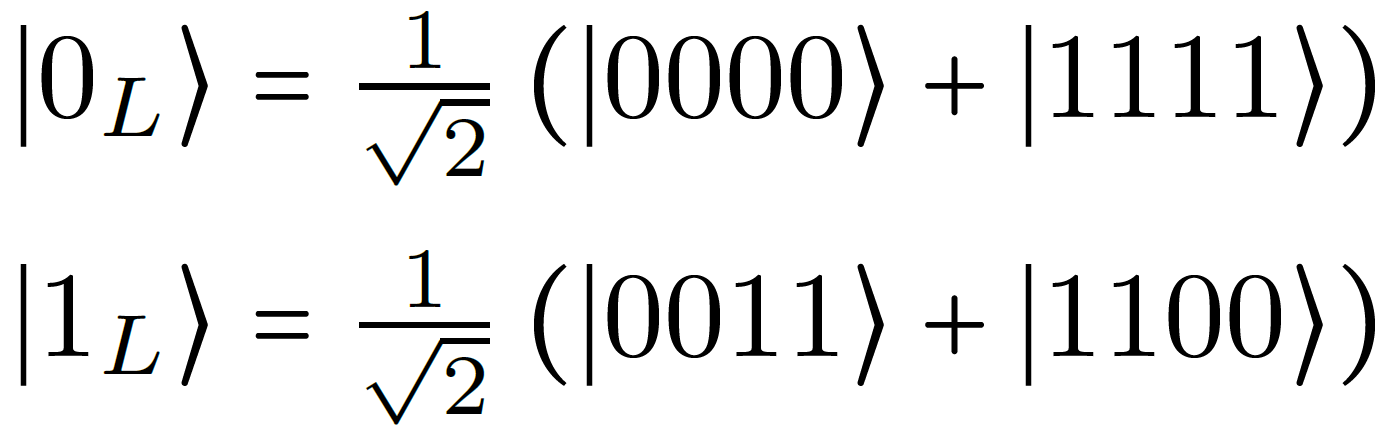 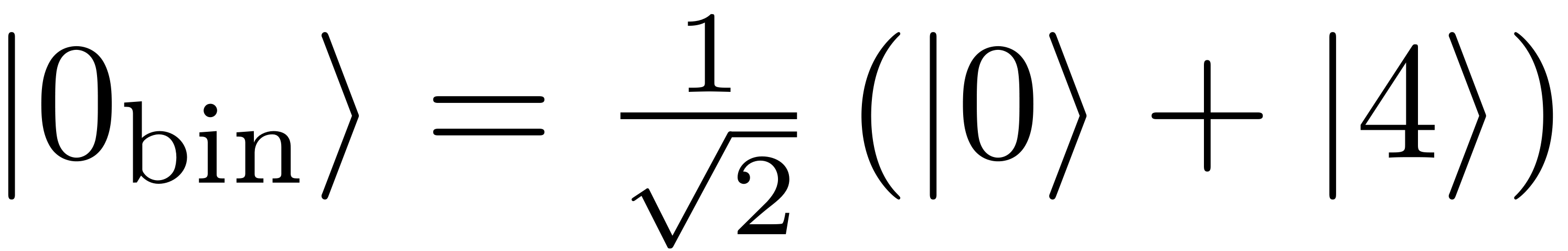 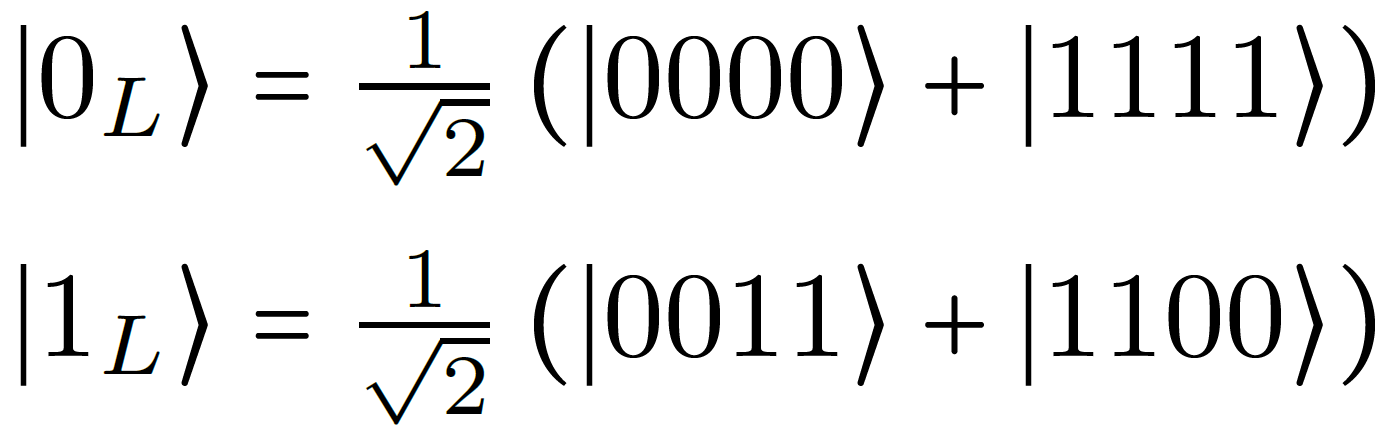 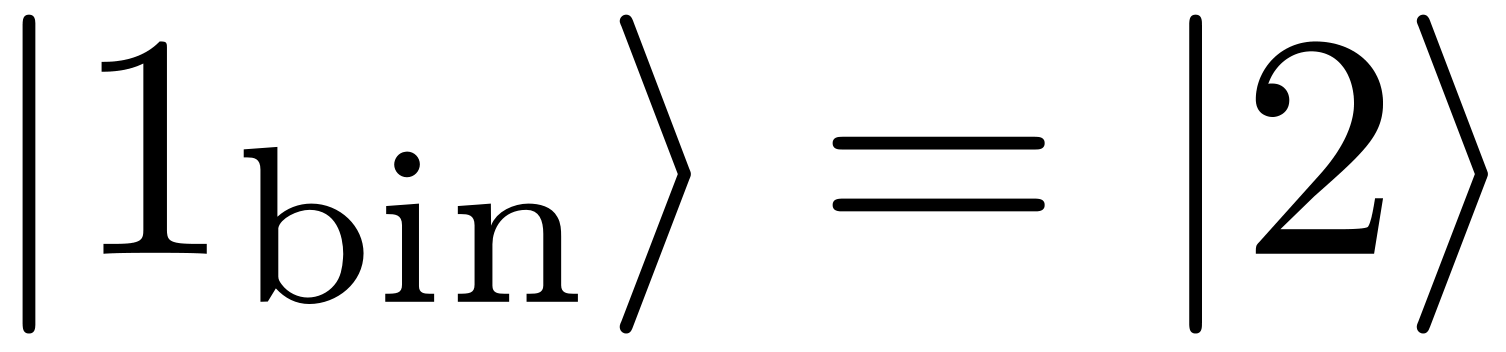 GEOMETRIC PERSPECTIVE  BOSONIC CODES
shift error
rotation error
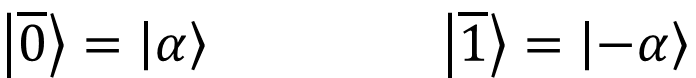 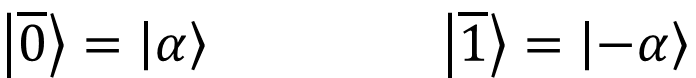 bit flip
Two-legged cat code:
CV analogue of rep. code vs rotational errors.
Deep connections to 1D/2D classical Ising models.
Practical dissipative stabilization scheme.
Bias-preserving gates.
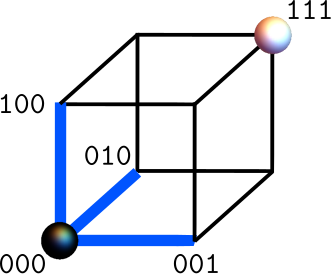 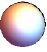 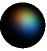 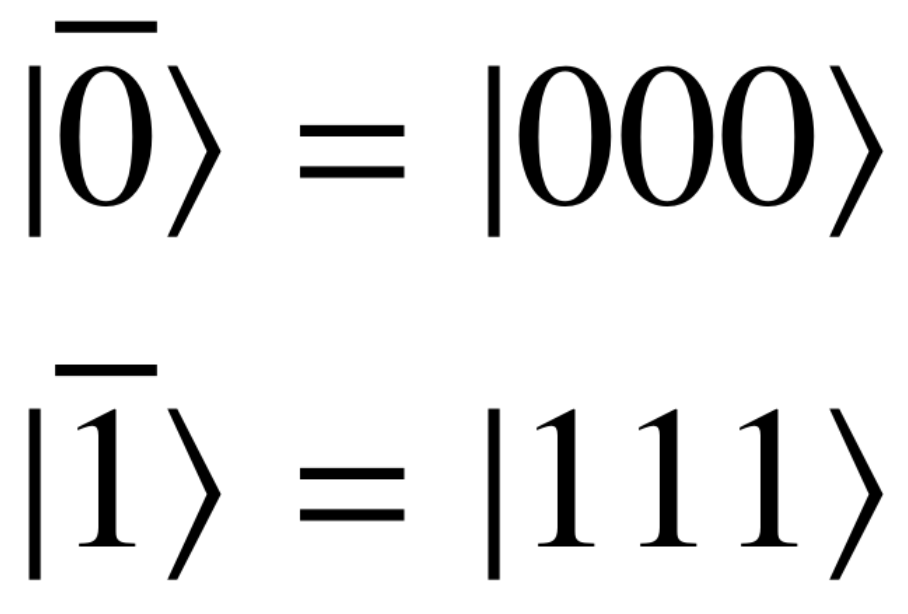 arXiv:2205.09767
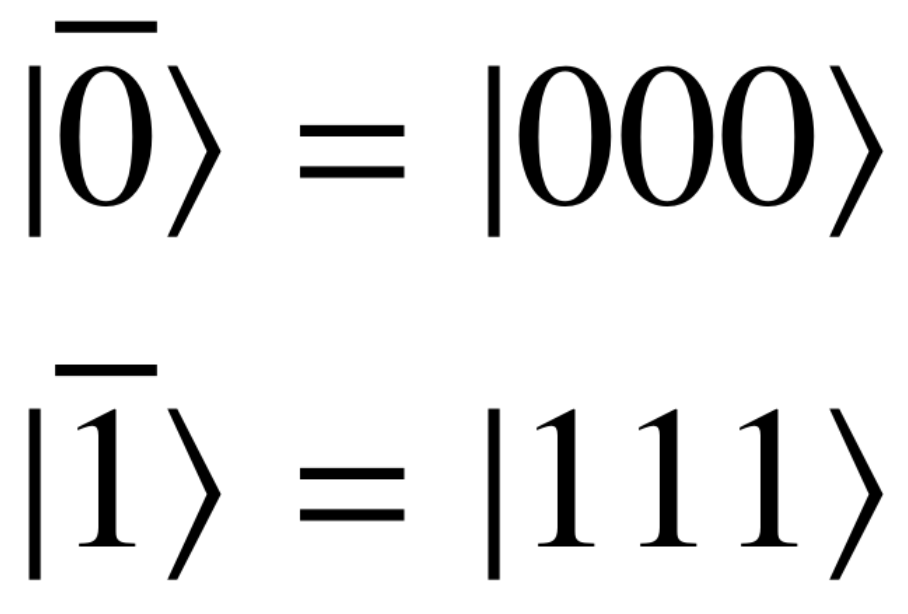 arXiv:1312.2017
arXiv:1905.00450
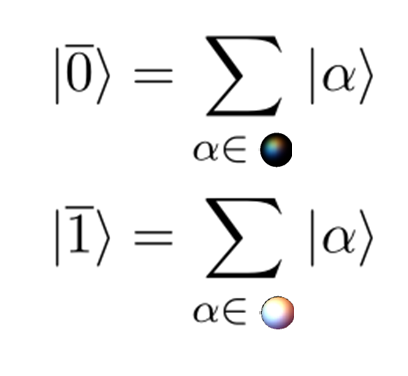 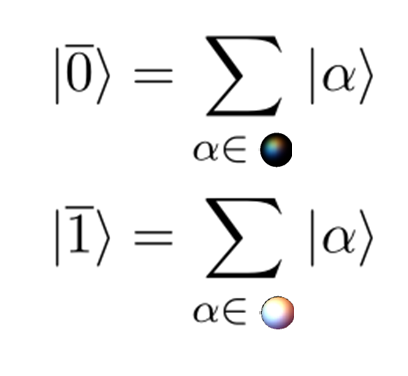 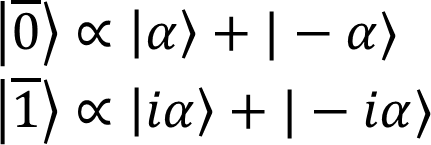 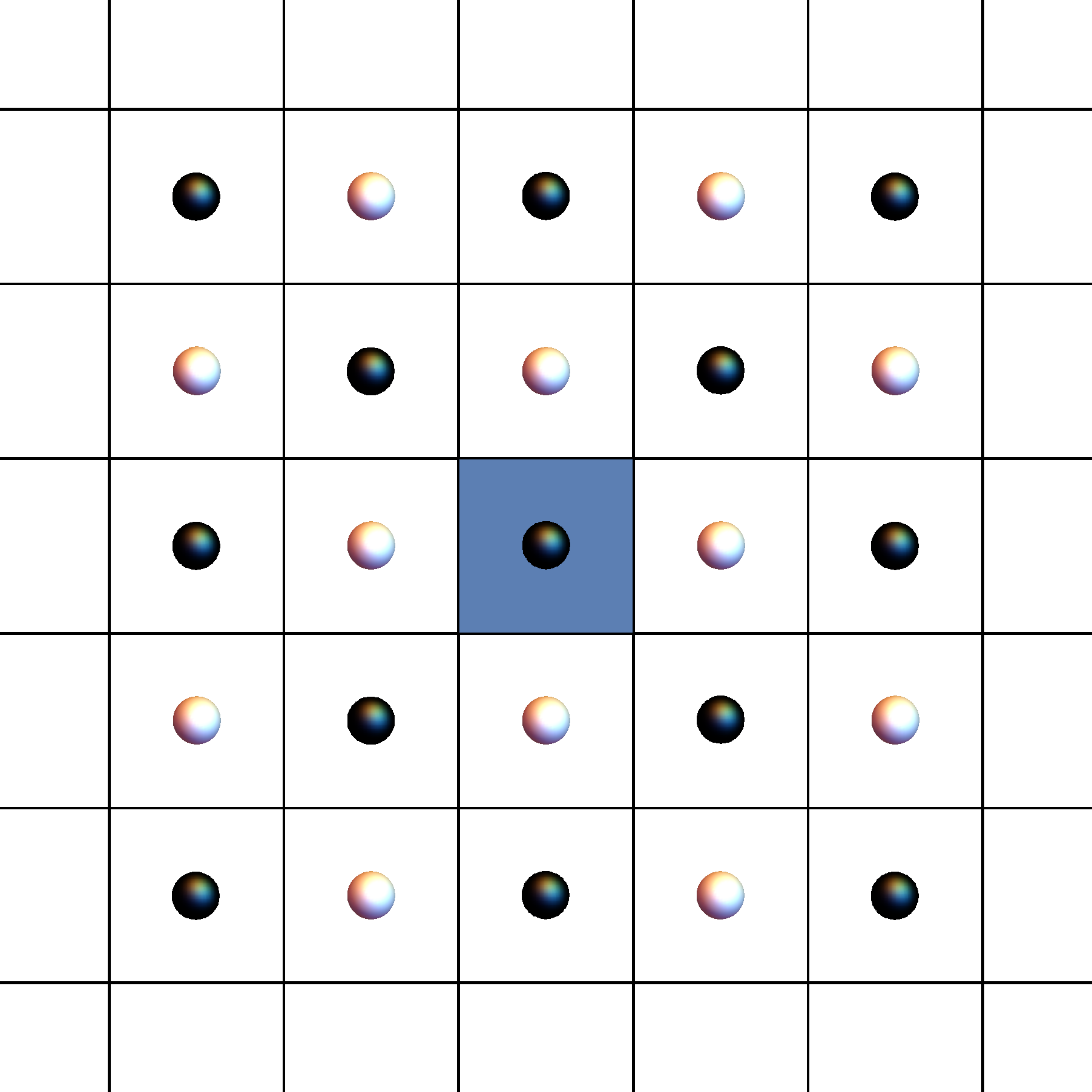 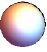 GKP codes:
Protect against small simultaneous shifts in both position and momentum.
Syndromes are modular position and momentum quadratures.
arXiv:quant-ph/0008040
arXiv:1312.2017
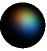 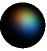 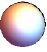 Oscillator phase space
[Speaker Notes: Interacted with researchers in all four of these areas]
BREAK EVEN & THRESHOLD THEOREM
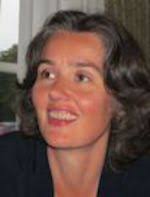 [The threshold is] everything and nothing.
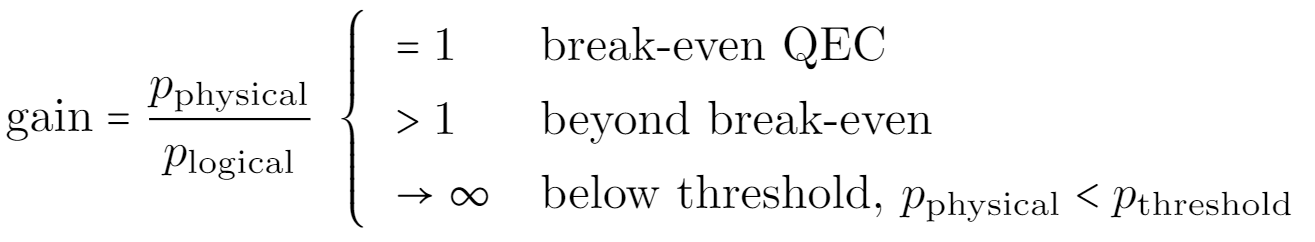 RECENT (AND NOT-SO-RECENT) HIGHLIGHTS
[Speaker Notes: Interacted with researchers in all four of these areas]
HARDNESS OF DECODING
We picked most likely error (maximum-likelihood or ML decoding), based on the assumption that low-weight Paulis are more likely than high-weight Paulis.
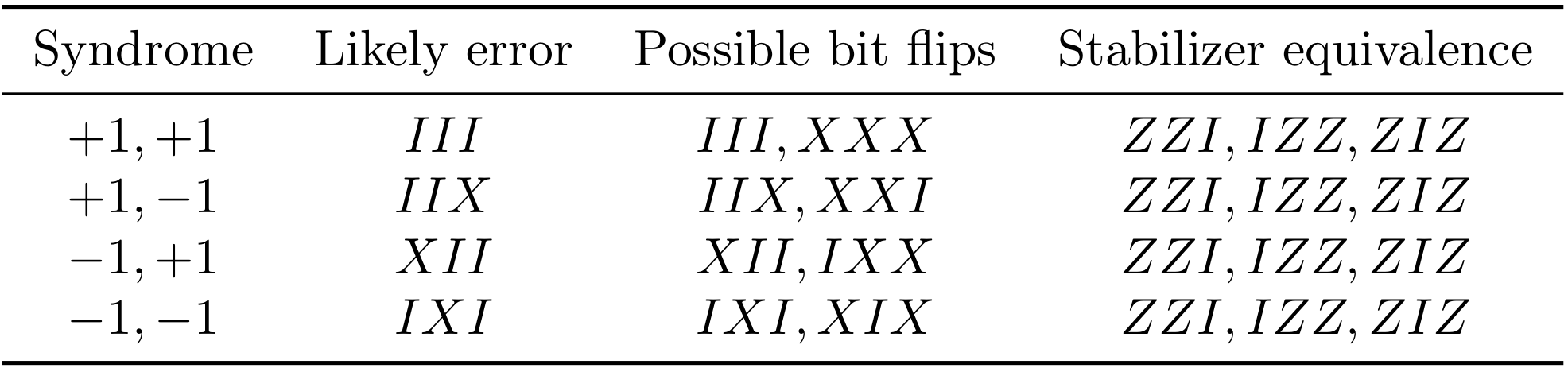 General stabilizer recovery consists of three parts:
Stabilizer group equivalence
Residual logical operations
Map back to codespace
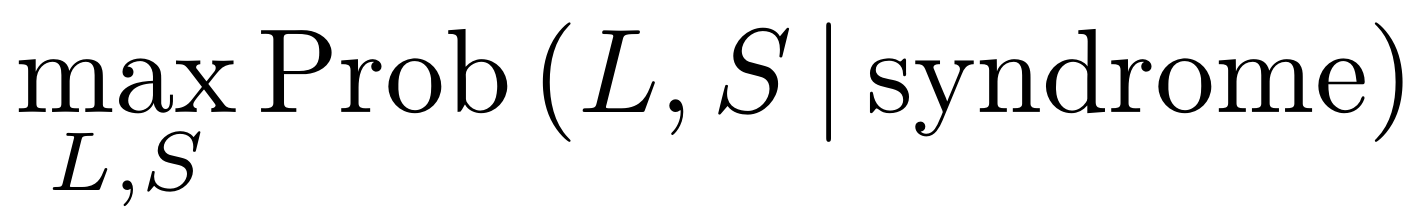 ML decoding generally NP-complete.
Can be efficient: e.g., surface code or some bosonic codes.
arXiv:1009.1319; Kuo, Lu IEEE 2012
Surface: arXiv:1405.4883
Bosonic: arXiv:2209.04573
Degenerate ML decoding solves for most likely error class  #P-complete.
arXiv:1310.3235
stat-mech mapping relates maximization to partition function of classical model.
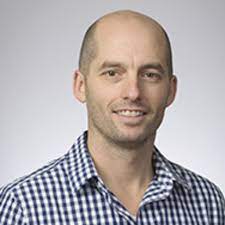 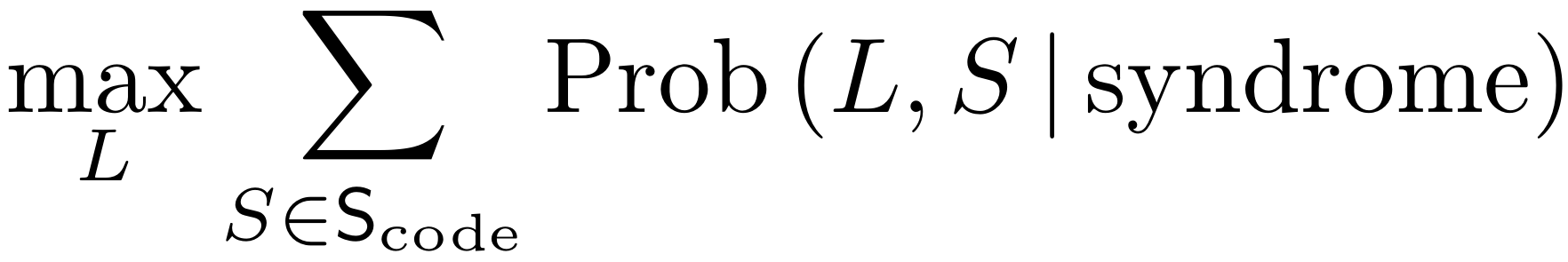 arXiv:quant-ph/0110143
[Speaker Notes: Interacted with researchers in all four of these areas]
STABILIZER EXPERIMENTS
Is our system good enough that adding these extra qubits actually improves logical performance?
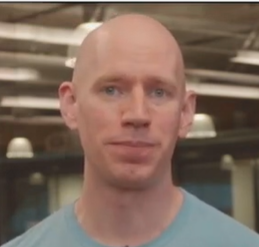 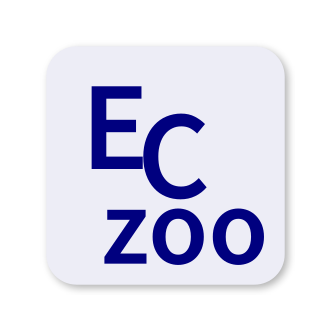 For references, see:
https://errorcorrectionzoo.org/list/realizations
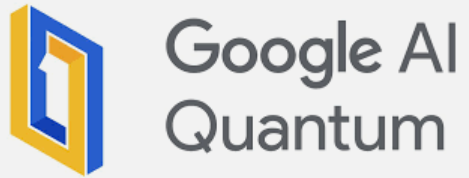 [Speaker Notes: Rudolph: the number of modes really depends on which error correcting code we use. If it was standard surface code (which for photonics is ok, but we have other codes which are very different since we arent constrained in spacetime) you can imagine its something like a factor of 100 modes per final physical qubit.
note: physical qubit! then a logical qubit +logical gate is something like 30^3 physical qubits by that metric]
COMMERCIAL PROPOSALS
BOSONIC EXPERIMENTS
Evaluate ideas quickly and don’t get attached.
Material from: Steve Girvin, 2021 March Meeting
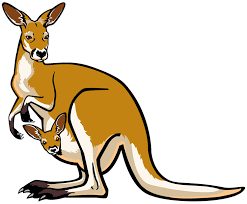 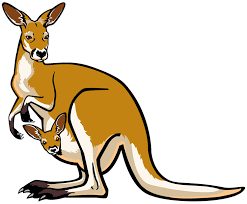 optical
Dual-rail + fusion-based QC
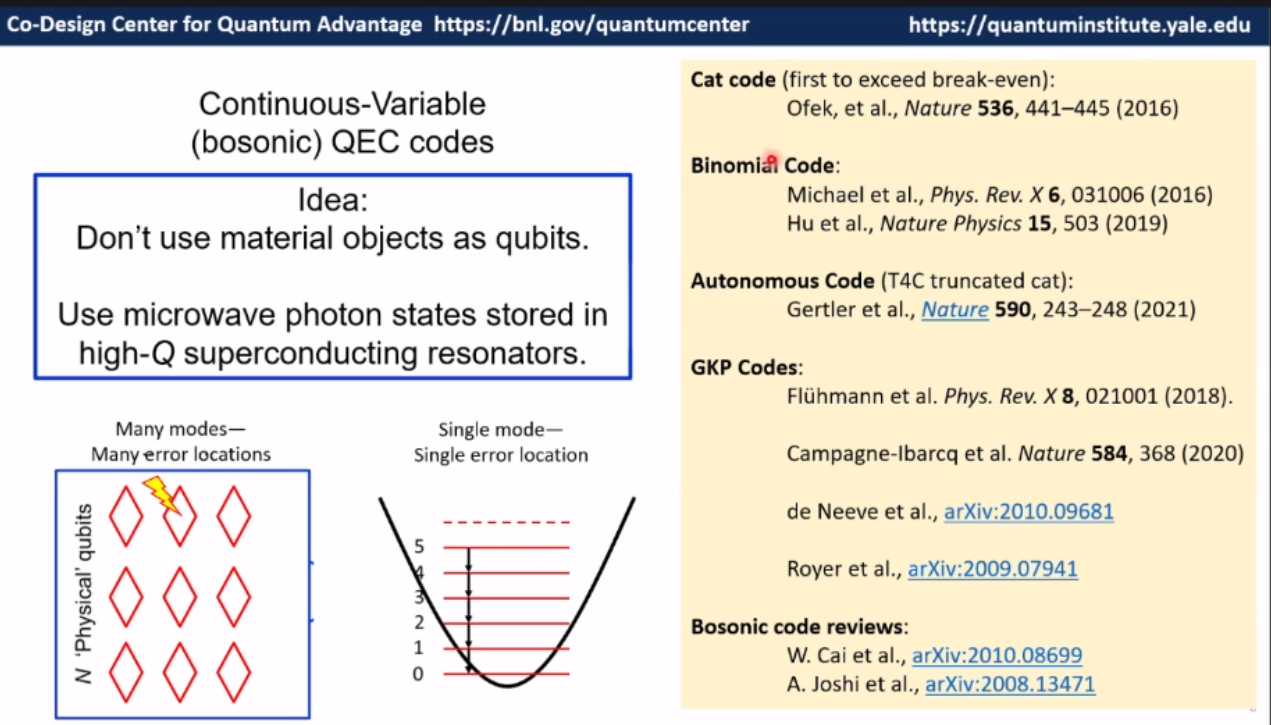 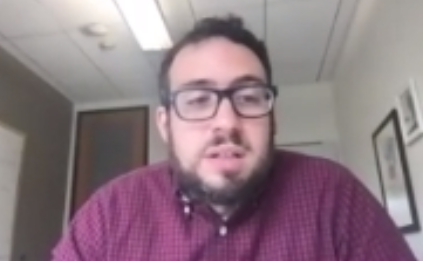 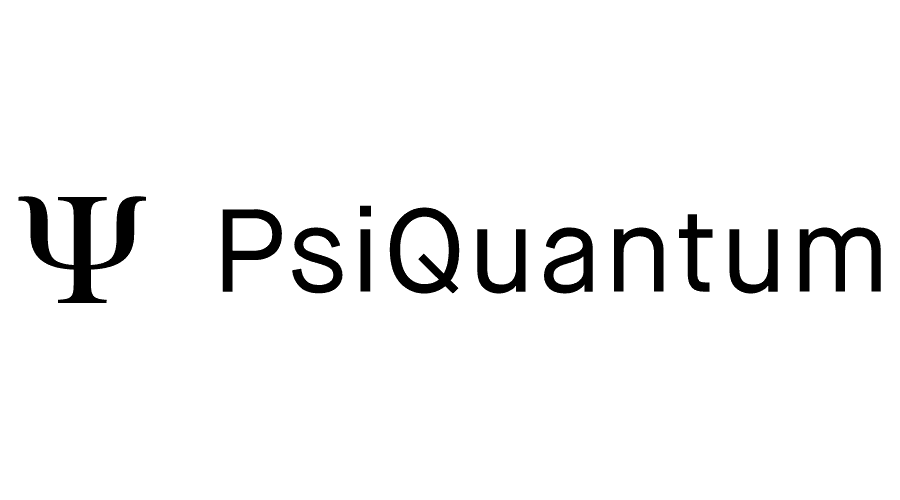 arXiv:1907.11729
arXiv:2204.09128
microwave
Cat + repetition
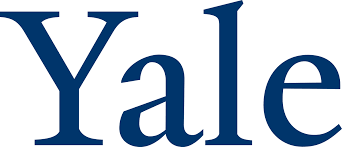 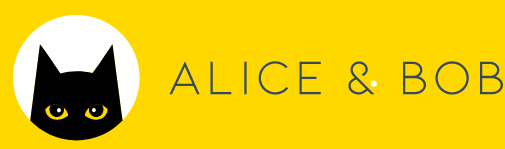 arXiv:2012.04108, 2103.06994
https://youtu.be/fN5-UO2fy0c
FBQC arXiv:2101.09310,
Interleaving arXiv:2103.08612, 
https://youtu.be/E_dD1XUTaq4
phononic
Cat/GKP + rep-n/surface
optical
GKP + cluster states
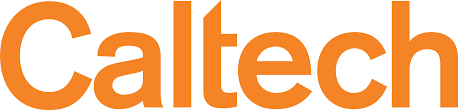 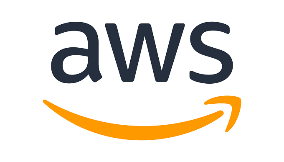 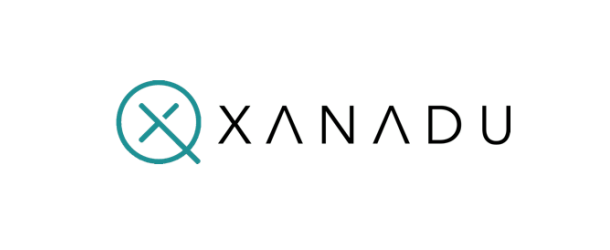 arXiv:2010.02905
https://youtu.be/vzc53S3ACWw
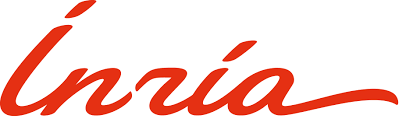 microwave
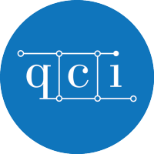 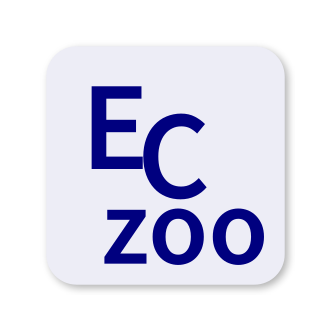 For references, see:
https://errorcorrectionzoo.org/list/realizations
[Speaker Notes: Rudolph: the number of modes really depends on which error correcting code we use. If it was standard surface code (which for photonics is ok, but we have other codes which are very different since we arent constrained in spacetime) you can imagine its something like a factor of 100 modes per final physical qubit.
note: physical qubit! then a logical qubit +logical gate is something like 30^3 physical qubits by that metric]
PAST QEC CONFERENCES
Some material from: J. Preskill, QEC 2017 talk
PAST QEC CONFERENCES
Some material from: J. Preskill, QEC 2017 talk
SURFACE CODE: NEW FRIENDS
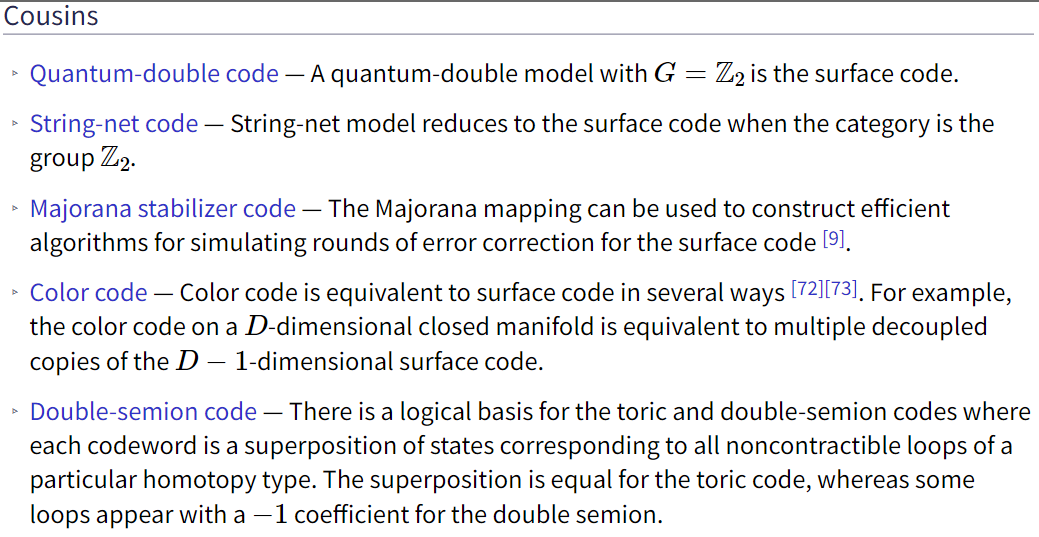 Kitaev 1998-2003: definitions
Bravyi, Kitaev 1998: boundaries
Dennis et al 2002: decoding, topological threshold, stat-mech mapping
Bombin 2010: twist-defect encoding
Fowler et al 2012: defect encoding, resource est.
Horsman et al 2012: lattice surgery
Key papers:
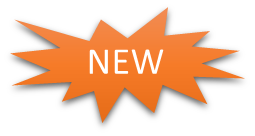 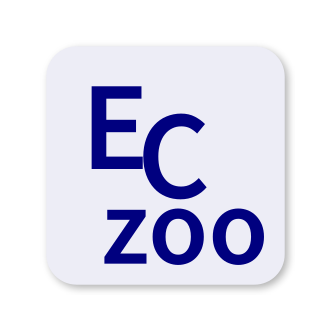 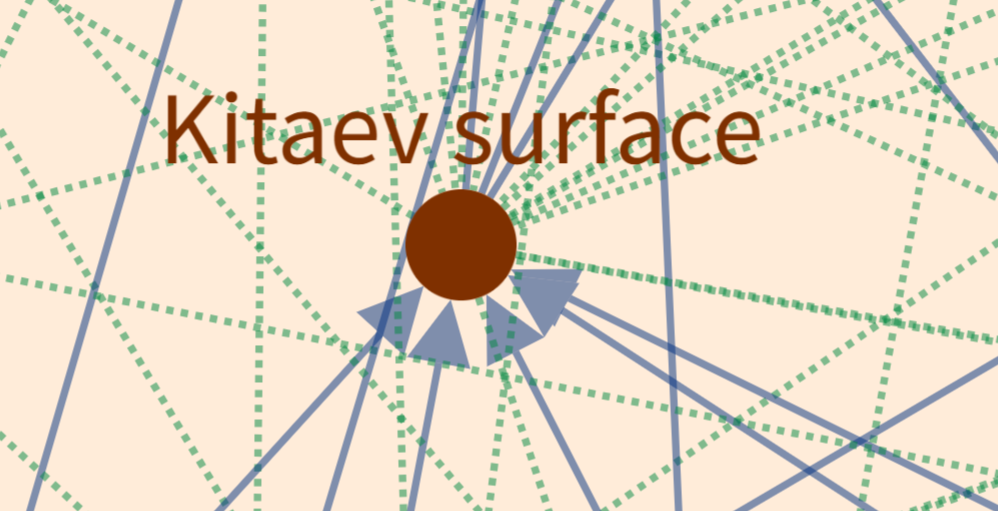 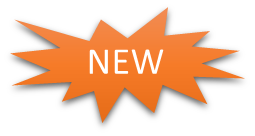 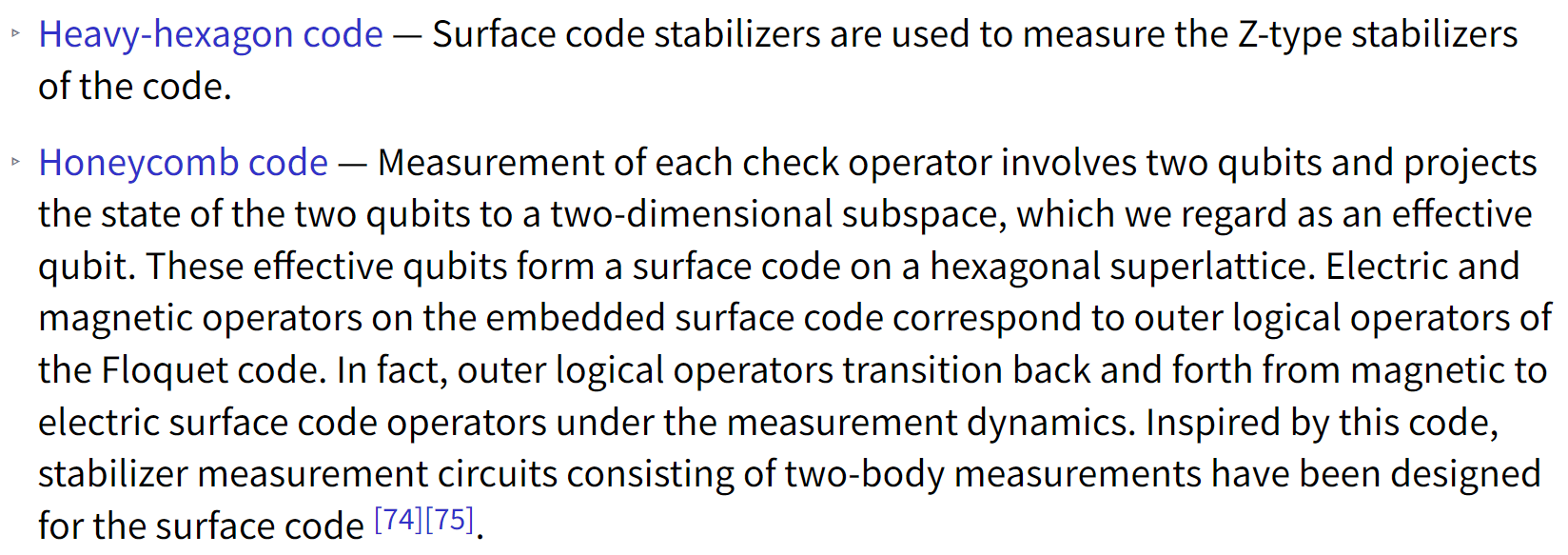 For references, see:
https://errorcorrectionzoo.org/c/surface
NEW
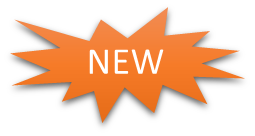 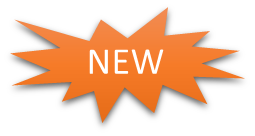 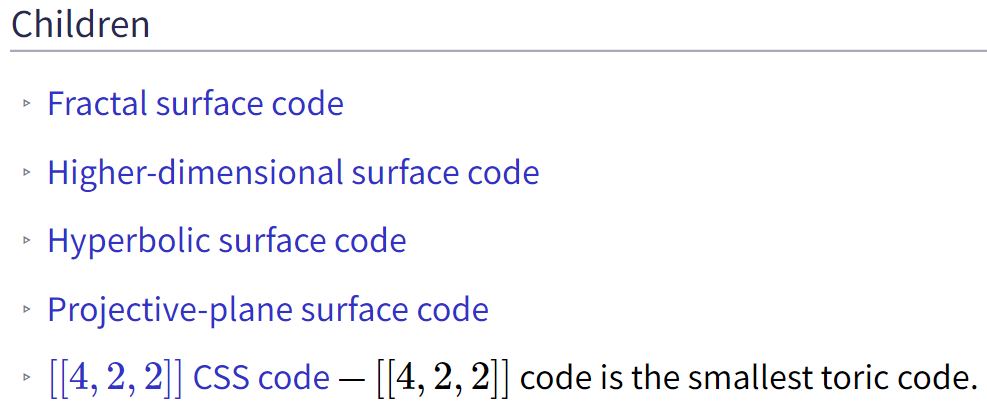 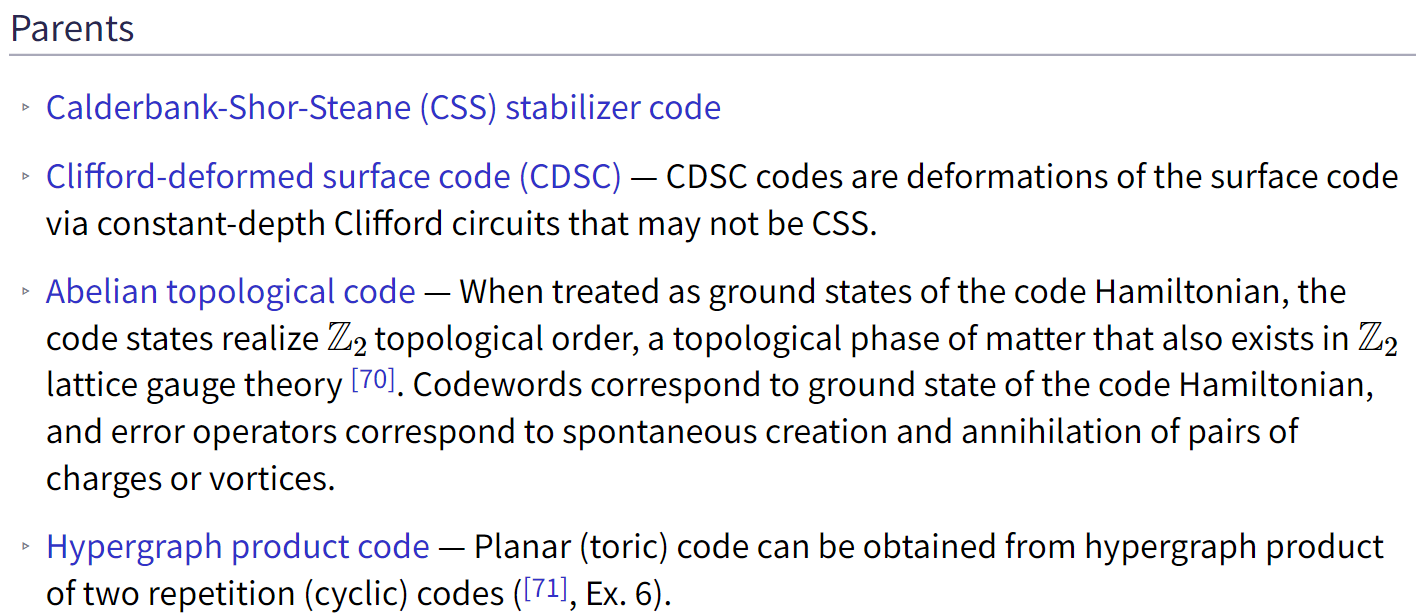 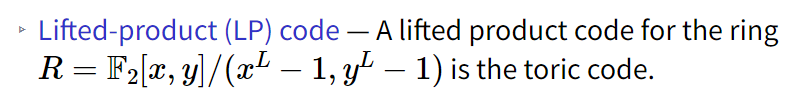 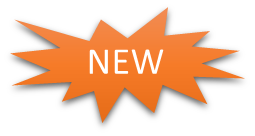 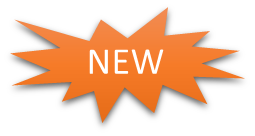 XY, XZZX, etc
QLDPC EXPLOSION
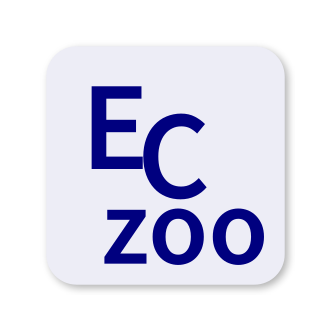 https://errorcorrectionzoo.org/c/good_qldpc
https://errorcorrectionzoo.org/c/qldpc
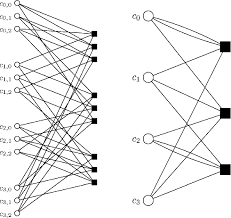 arXiv:2206.07750
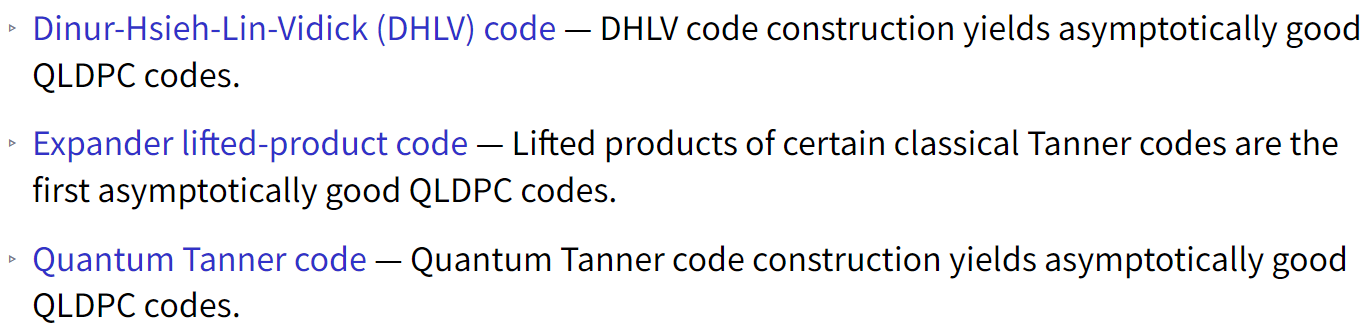 arXiv:2111.03654
arXiv:2202.13641
Geometric locality has to be dropped . Codes on lattices in any dimension:
Cannot be good QLDPC codes
Admit limited set of transversal gates
arXiv:quant-ph/0304161, arXiv:0810.1983, arXiv:2106.00765, arXiv:2109.10982
Bravyi-Koenig arXiv:1206.1609
[Speaker Notes: Interacted with researchers in all four of these areas]
OTHER NOTABLE CODES
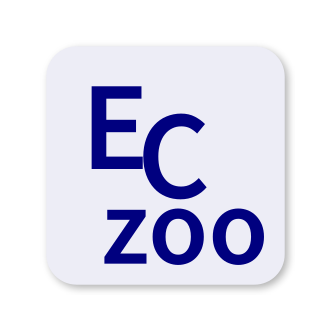 Holographic codes: encoding circuit is a tensor network in a hyperbolic geometry.
https://errorcorrectionzoo.org/list/holographic
QEC for sensing: separating noise from signal of interest within a codespace.
https://errorcorrectionzoo.org/c/metrological
https://errorcorrectionzoo.org/c/metopt
https://errorcorrectionzoo.org/list/subsystem
Floquet codes: logical qubits are generated through a particular sequence of check-operator measurements.
https://errorcorrectionzoo.org/c/floquet
Generalized homological product codes: chain-complex math taken to the extreme in the race to good QLDPC.
https://errorcorrectionzoo.org/c/generalized_homological_product
Magic-state distillation codes: particular properties useful for magic-state factories.
https://errorcorrectionzoo.org/list/quantum_magic
[Speaker Notes: Interacted with researchers in all four of these areas]
OBSERVATIONS & OPPORTUNITIES
Errors don’t all go to hell [as we scale up].
Beginning to scale up and see favorable scaling 
exponential decrease with repetition codes
nonzero decrease with quantum codes
Noise remains local
Daunting systems engineering / control issues require industrial efforts.
Companies not upfront about much money/people-power has been invested.
Once a roadblock is overcome, others can easily replicate (I am told…).
Graduate career may no longer be enough to single-handedly make progress.
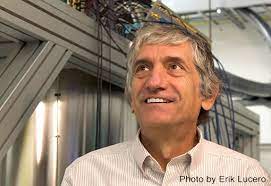 [Fancy papers] are nice, but what is going to keep everyone employed is making the qubits better.
Characterizing physical noise in materials. 
Low-lying fruit can only last us so long before we hit operational ceiling.
Threshold and associated scaling from experimentally observed data.
For quantum memory or, more ambitiously, logical gates.
 Interpolating between QLDPC and geometrically local codes.
 Tailoring QEC and fault-tolerant protocols to experiments.
[Speaker Notes: Characterizing physical noise in materials remains unsexy, but crucial endeavor for progress. 

Scaling up further looks to be an indu$trial endeavor. Companies not revealing how much resources have been put in.

Fault-tolerant gates actively investigated, including in experiment.
Break-even QEC achieved, close to going beyond.
New QLDPC results yield sunny but impossibly far away horizon.]
BOSONIC NOISE
The big four physical settings and their dominant noise type:
Kraus form
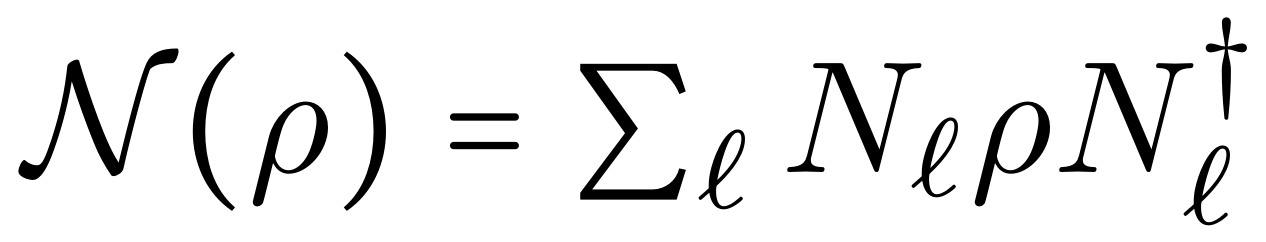 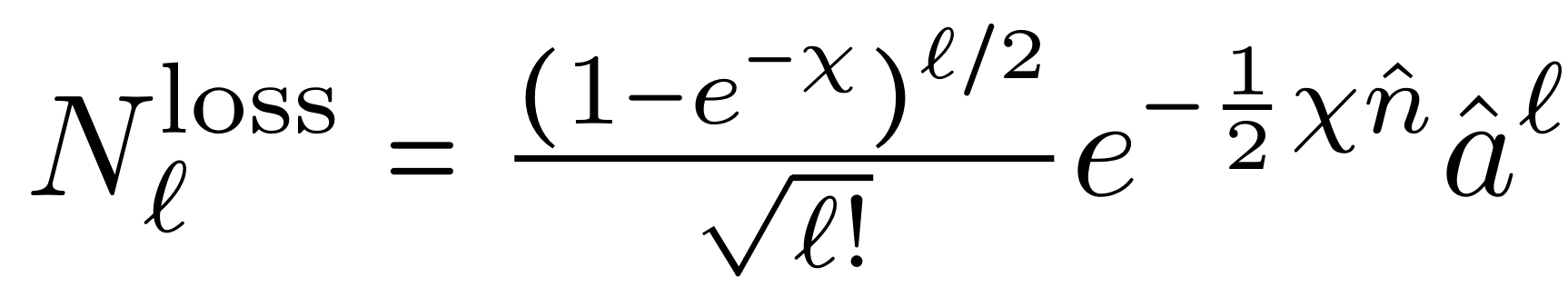 Attenuation
related via amplification
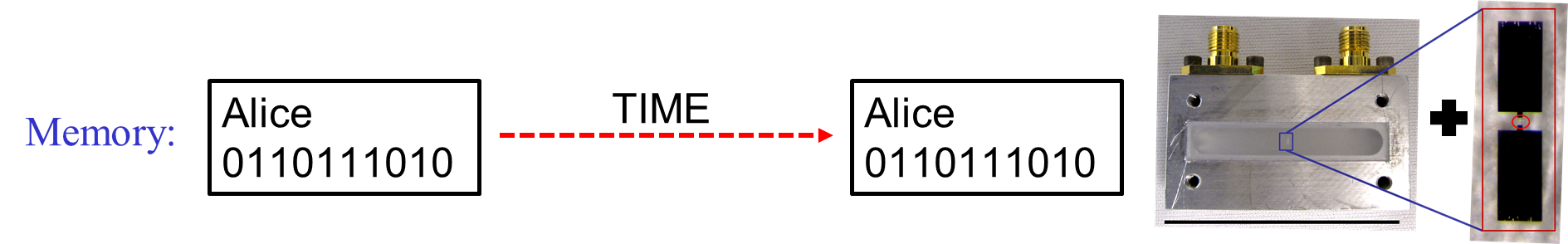 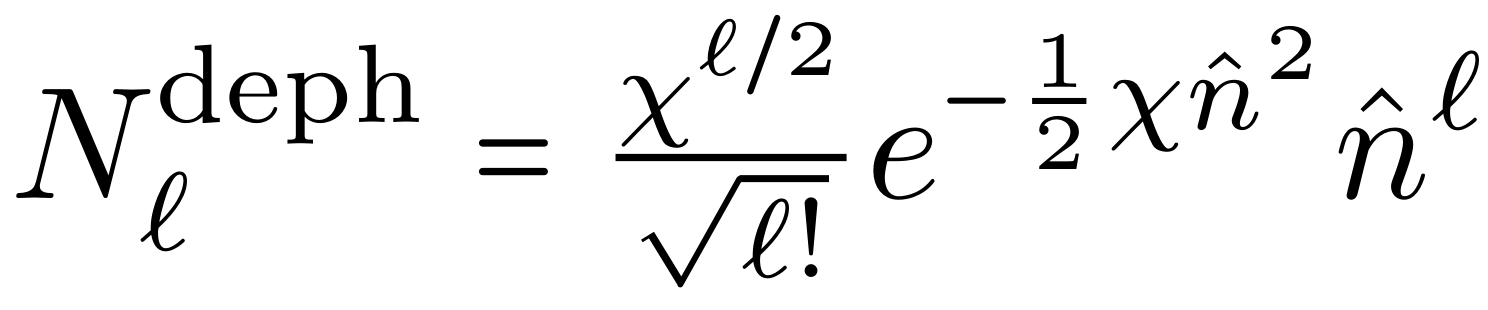 Photon loss
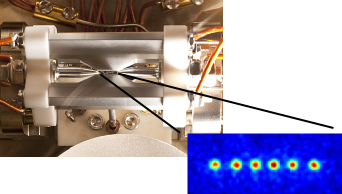 Dephasing
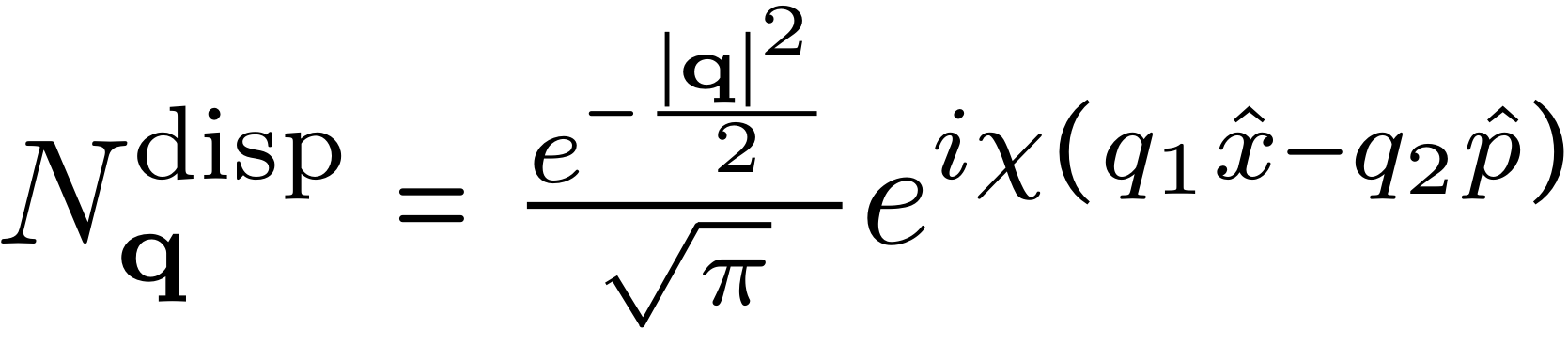 AGWN
Dephasing
Microwave cavities + superconducting circuits
Motion of trapped ions
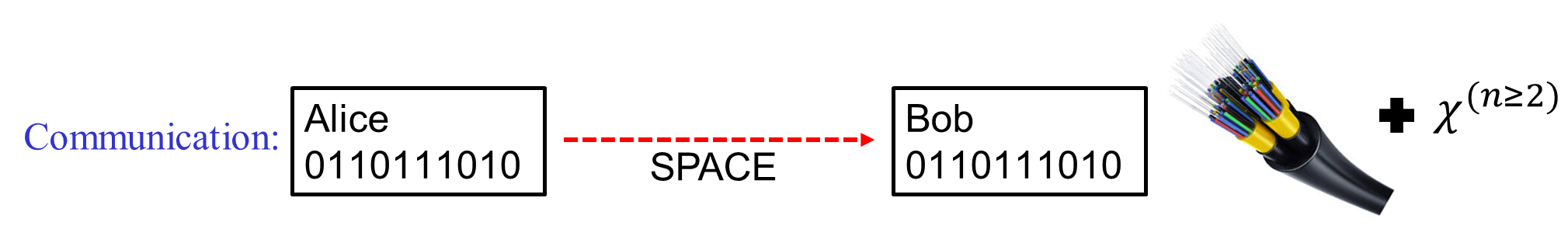 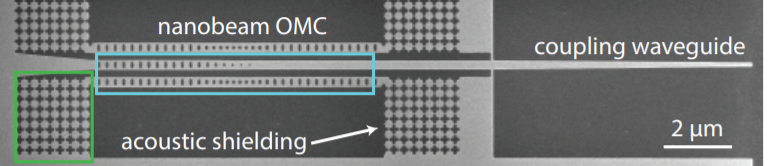 Optical fibers
& cavities
Nano-acoustic resonators
O. Painter, M. Mirhosseini, A. Faraon, M. Spiropulu, R. Schoelkopf, M. Devoret, J. Home, J. Teufel groups, many others
[Speaker Notes: Interacted with researchers in all four of these areas]